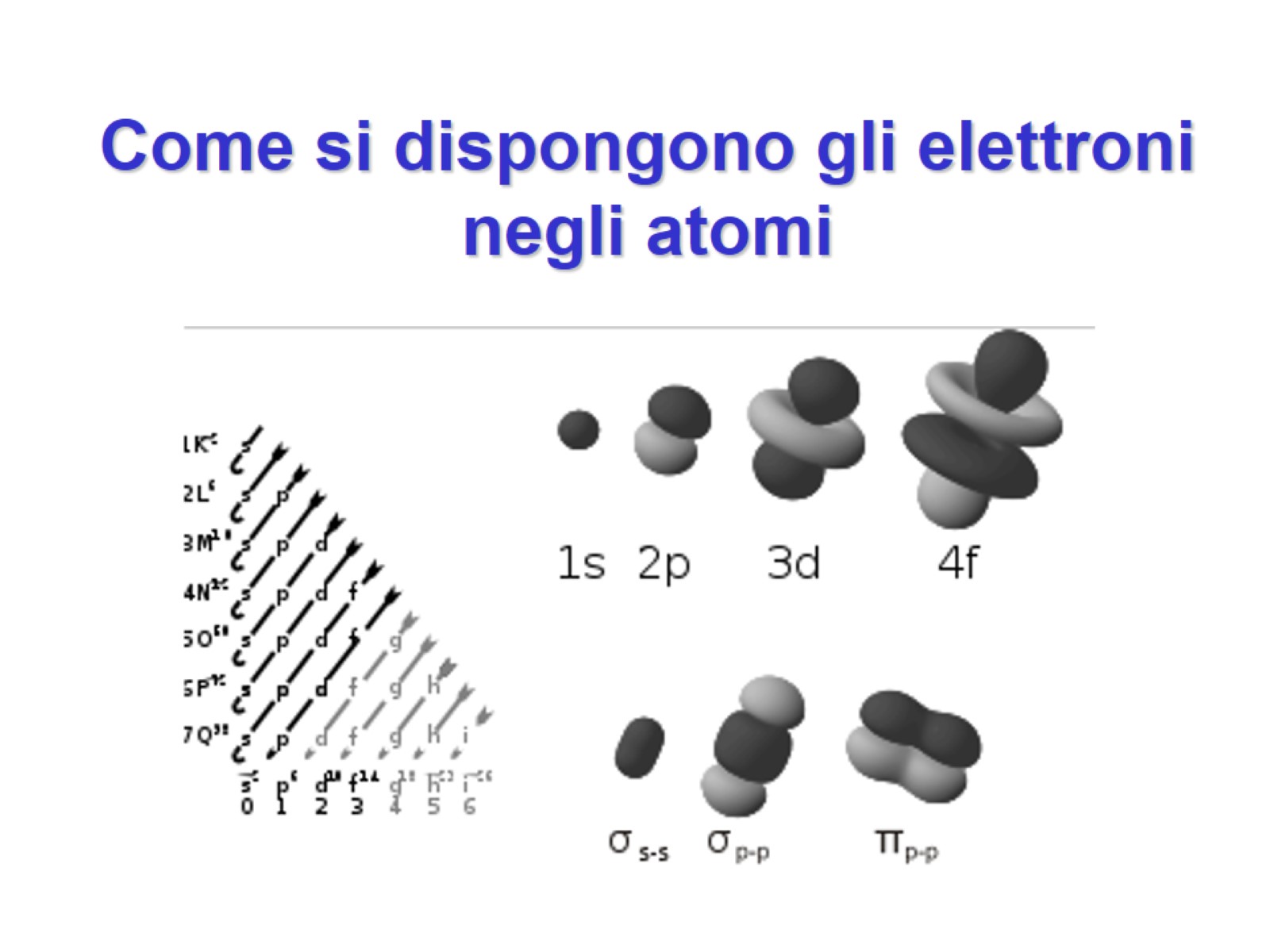 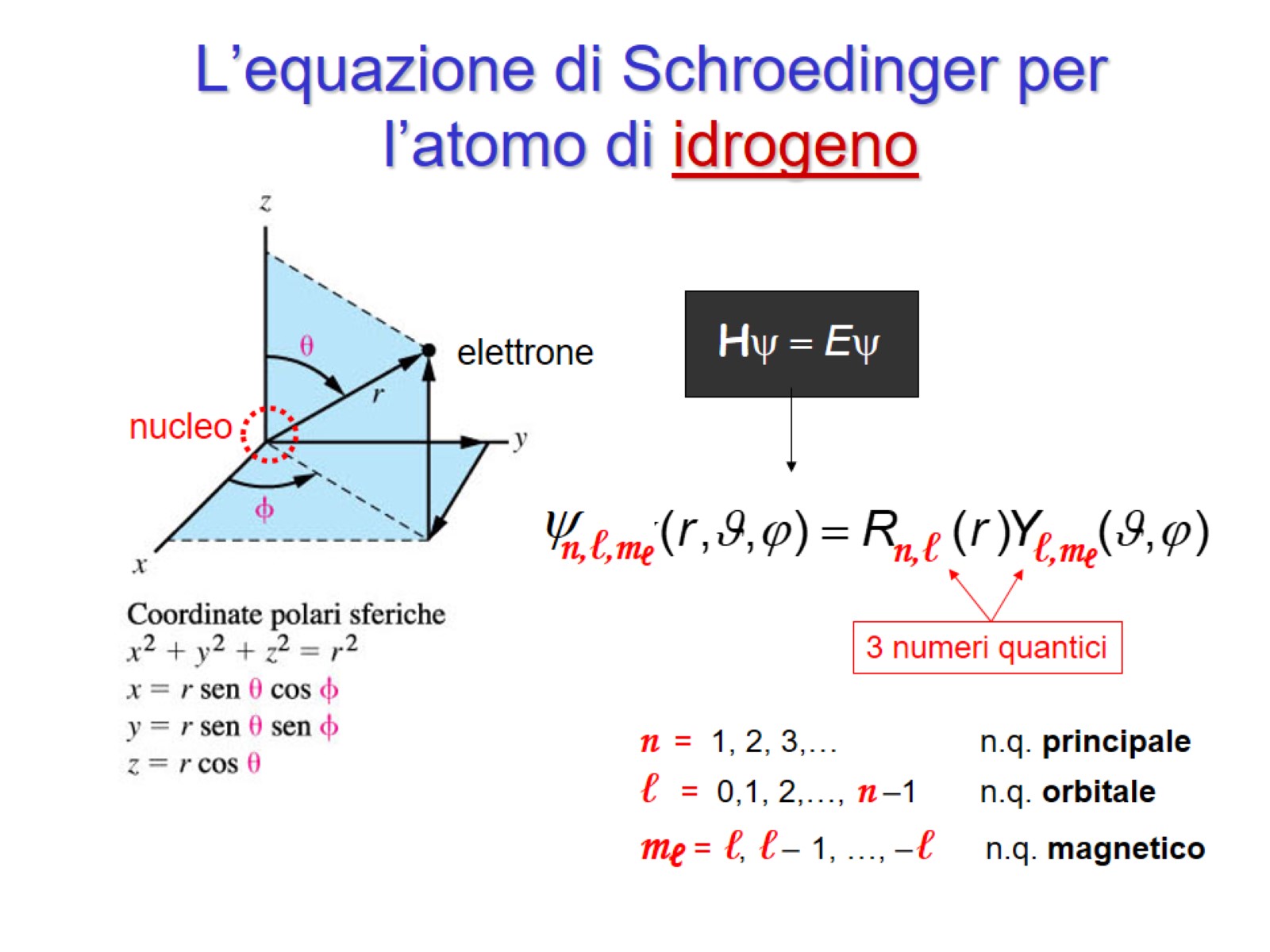 L’equazione di Schroedinger per l’atomo di idrogeno
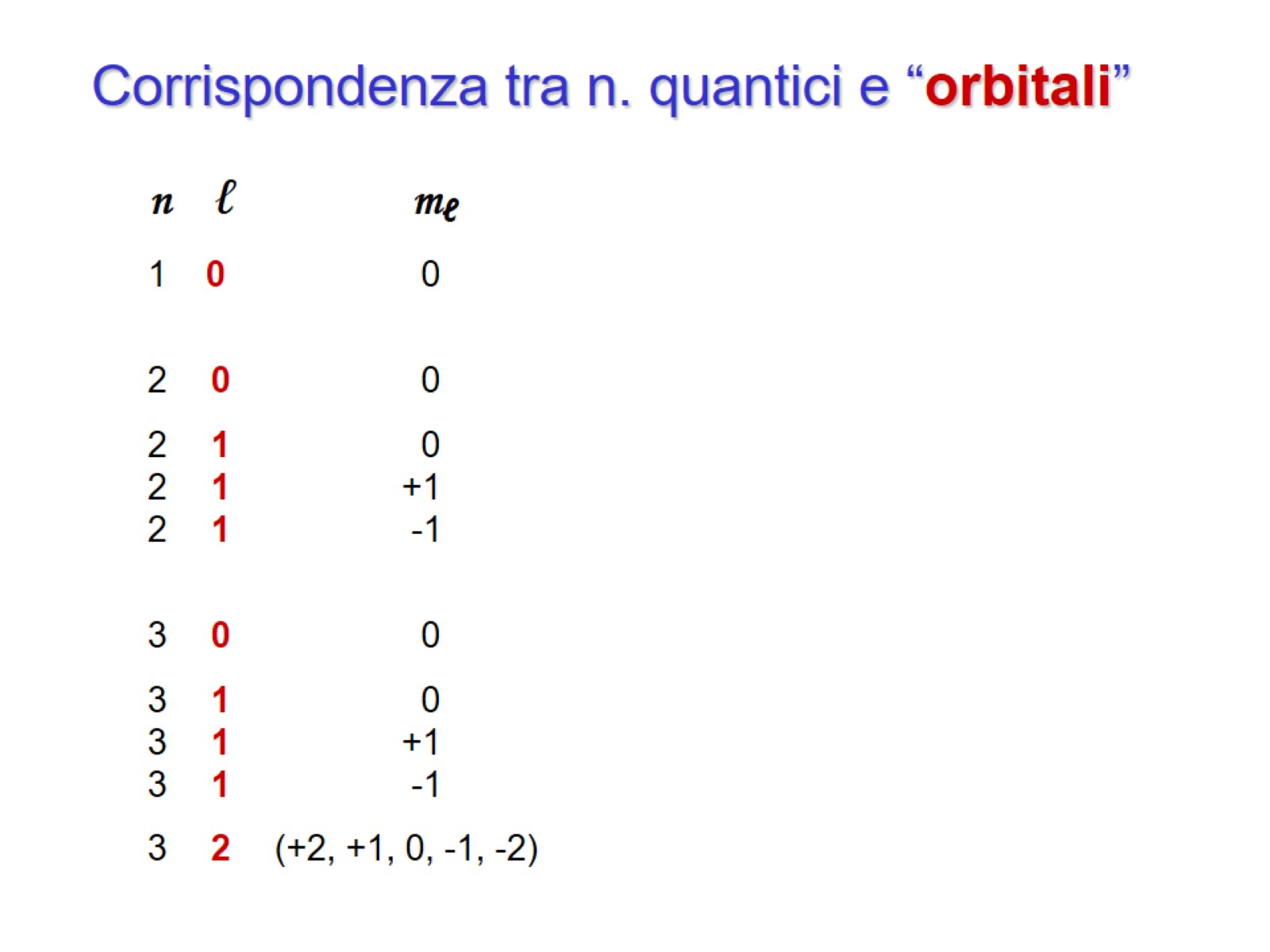 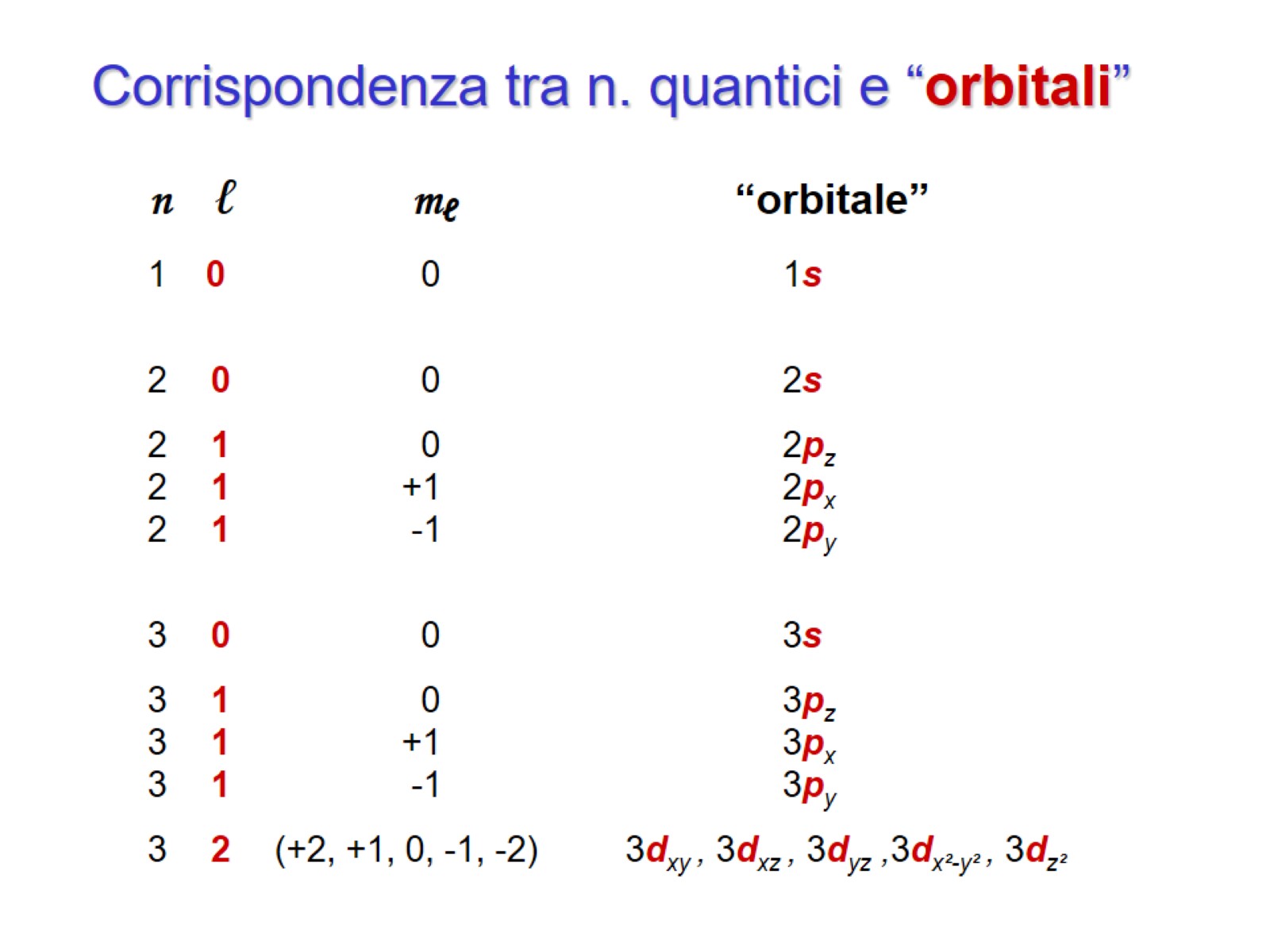 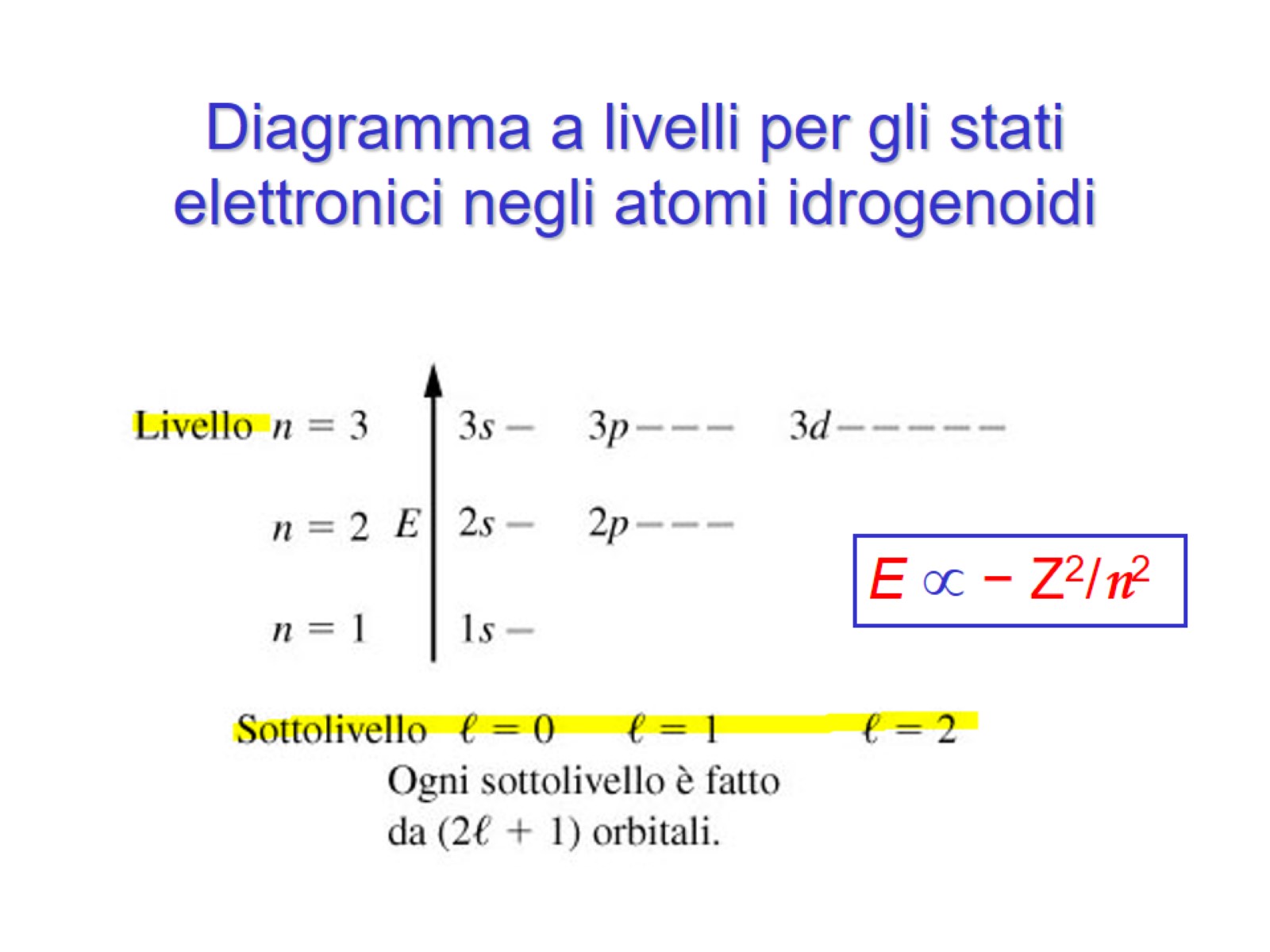 Diagramma a livelli per gli stati elettronici negli atomi idrogenoidi
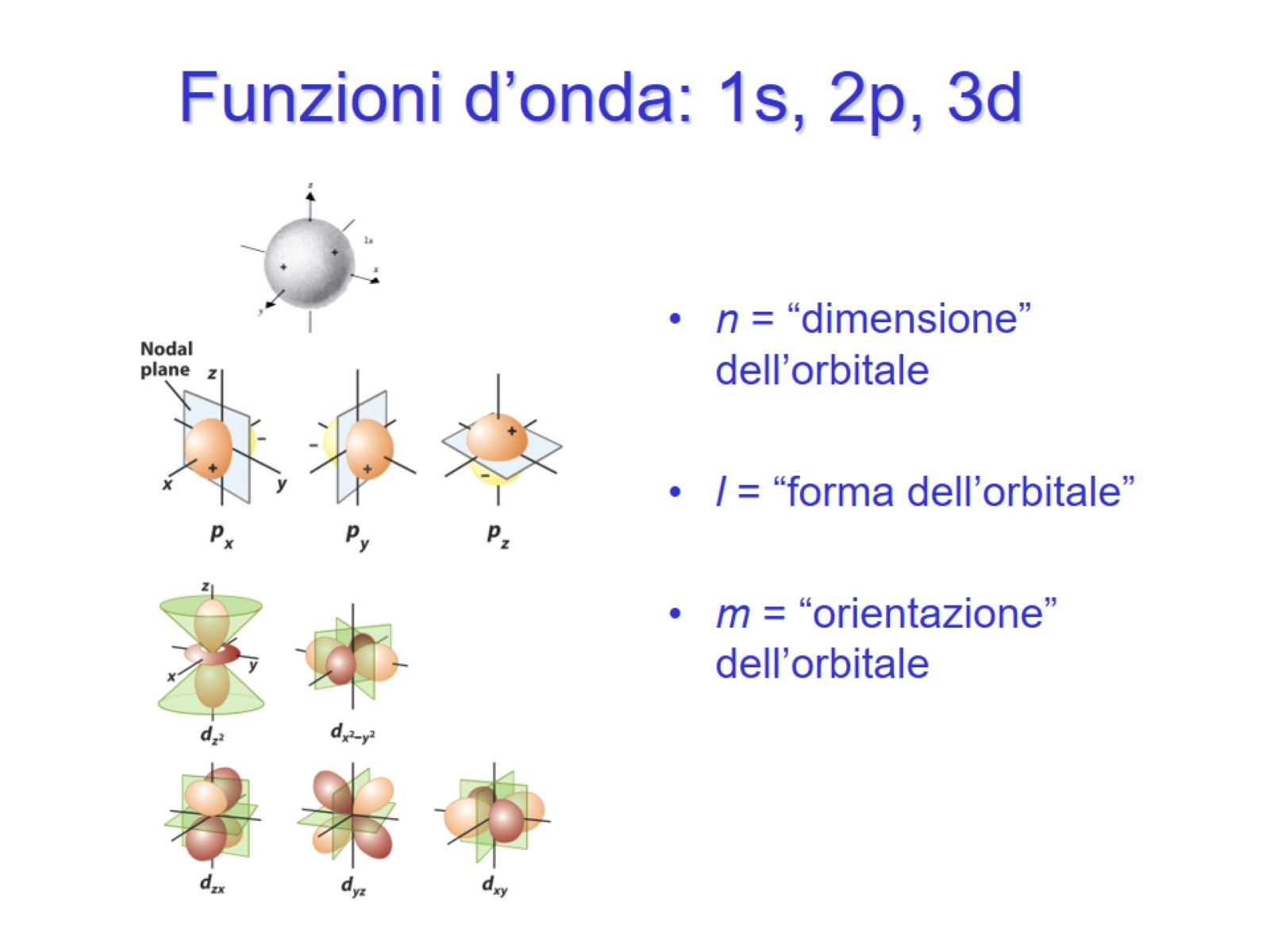 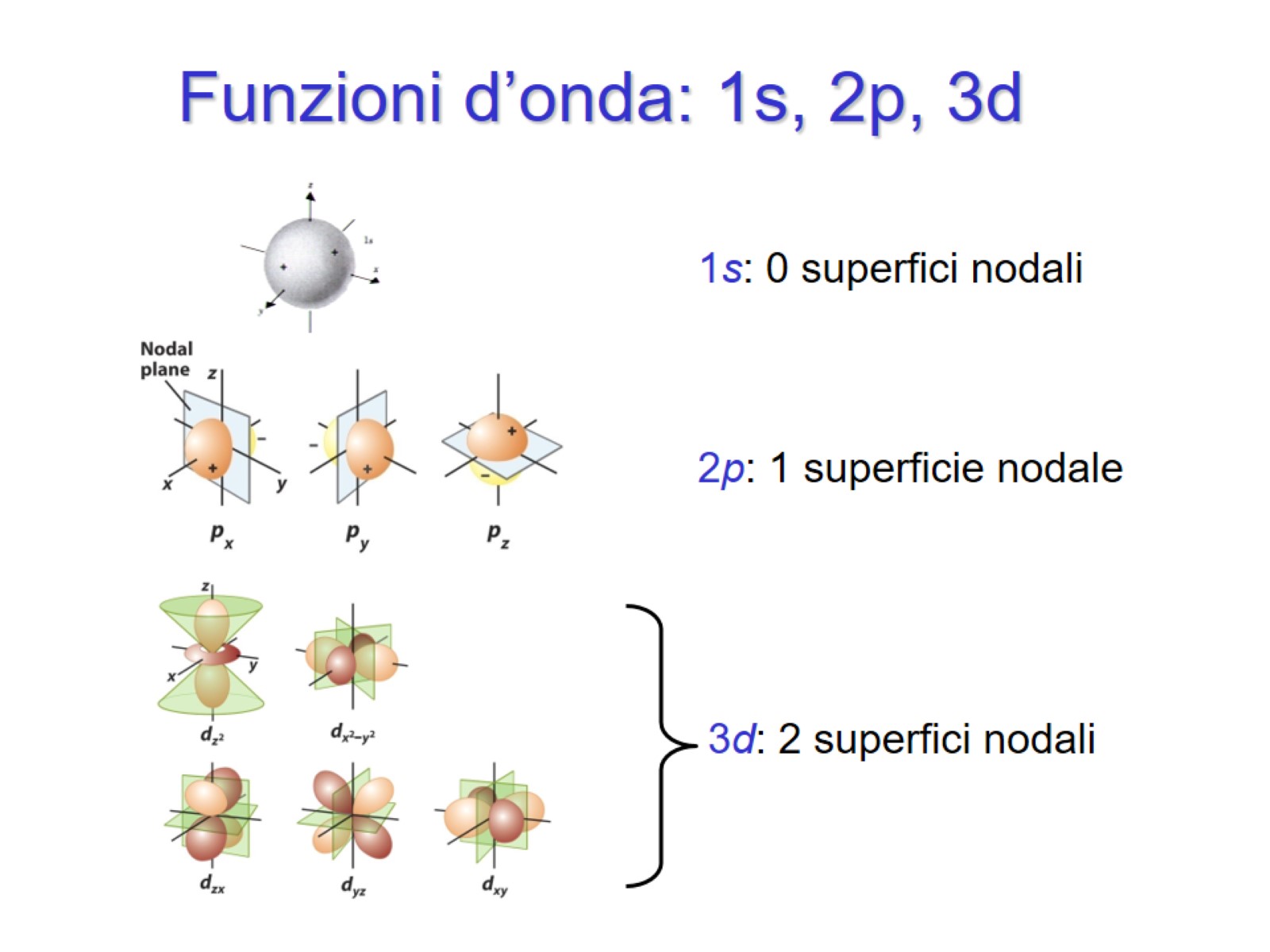 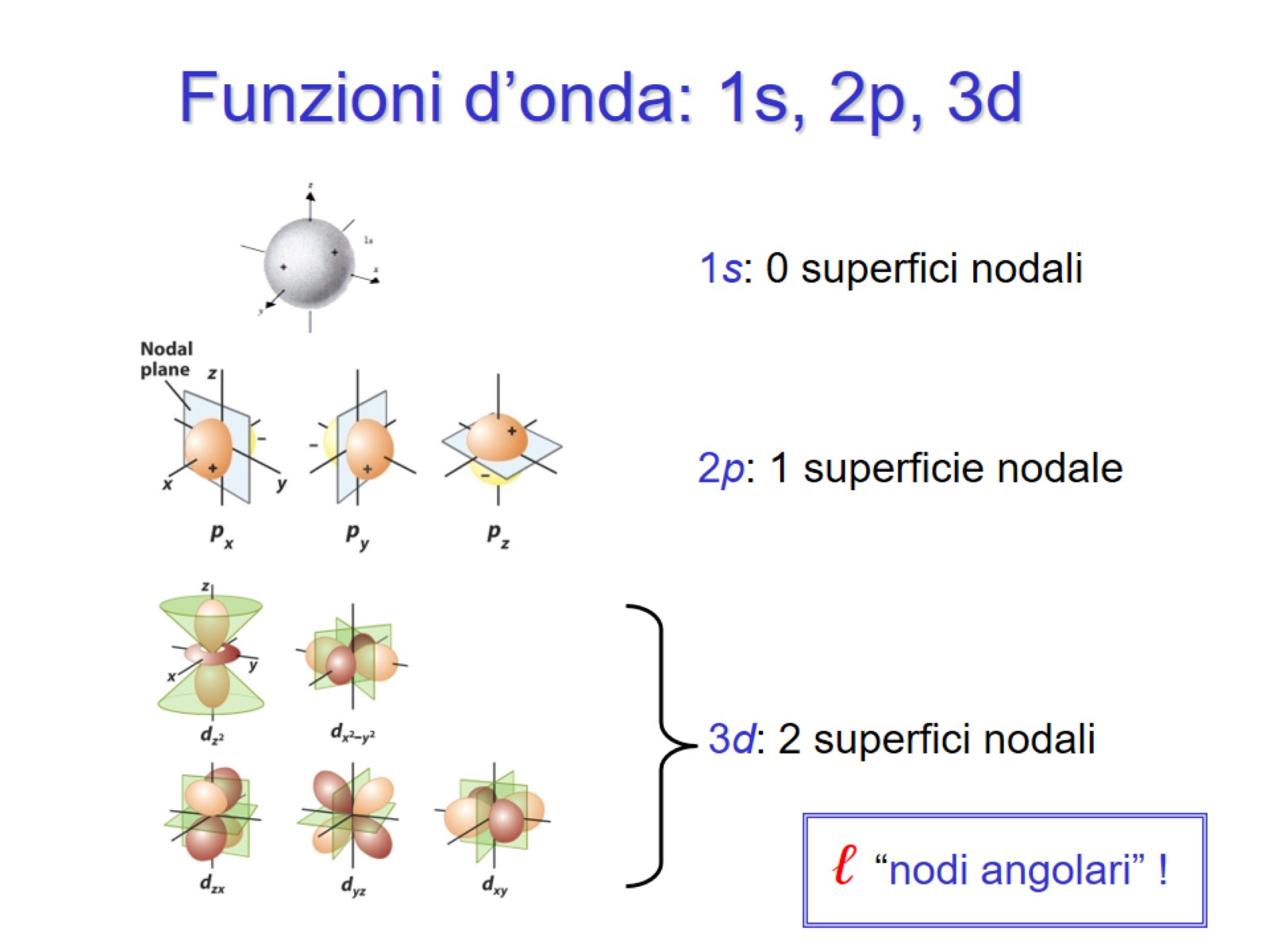 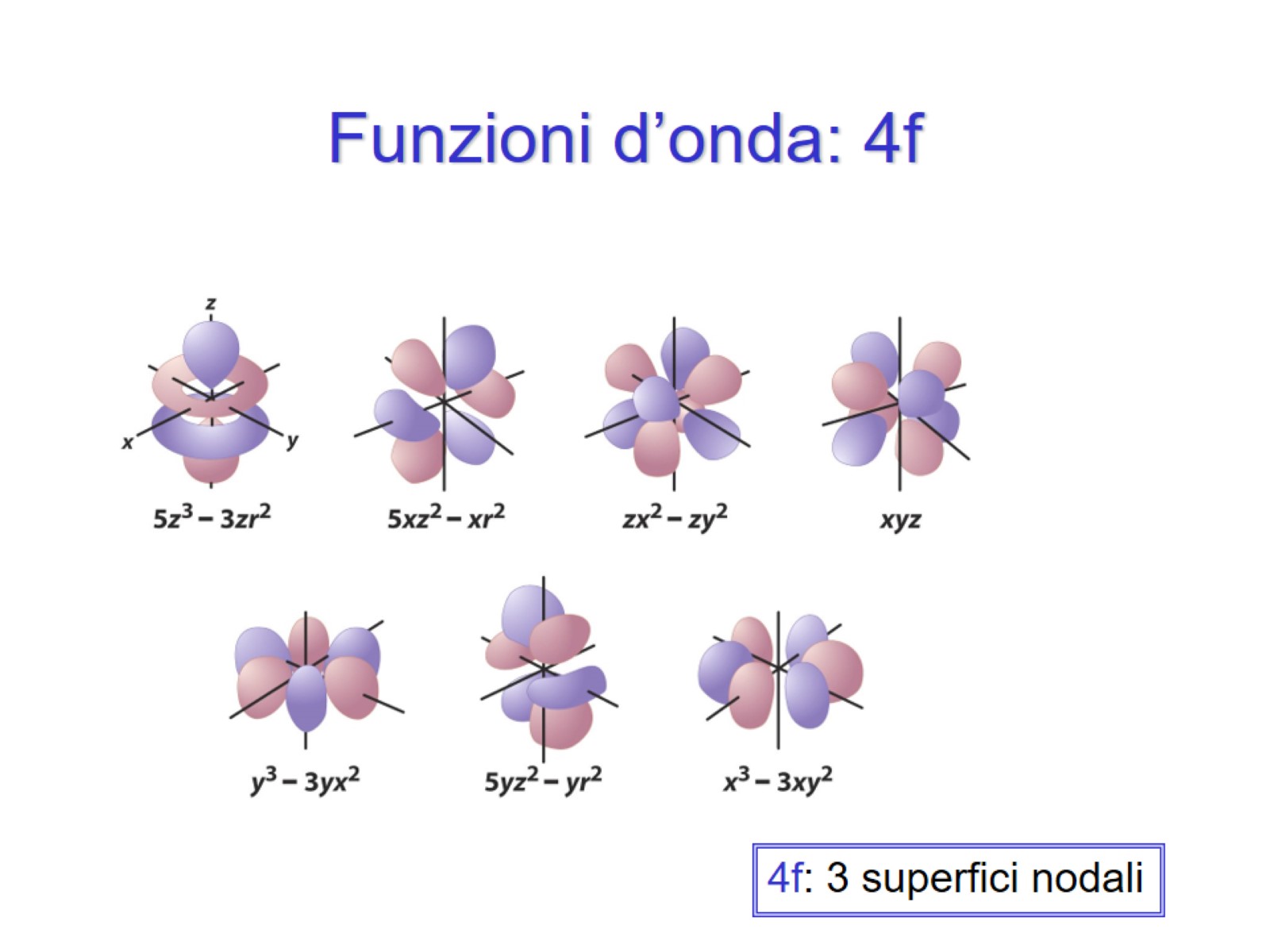 Funzioni d’onda: 4f
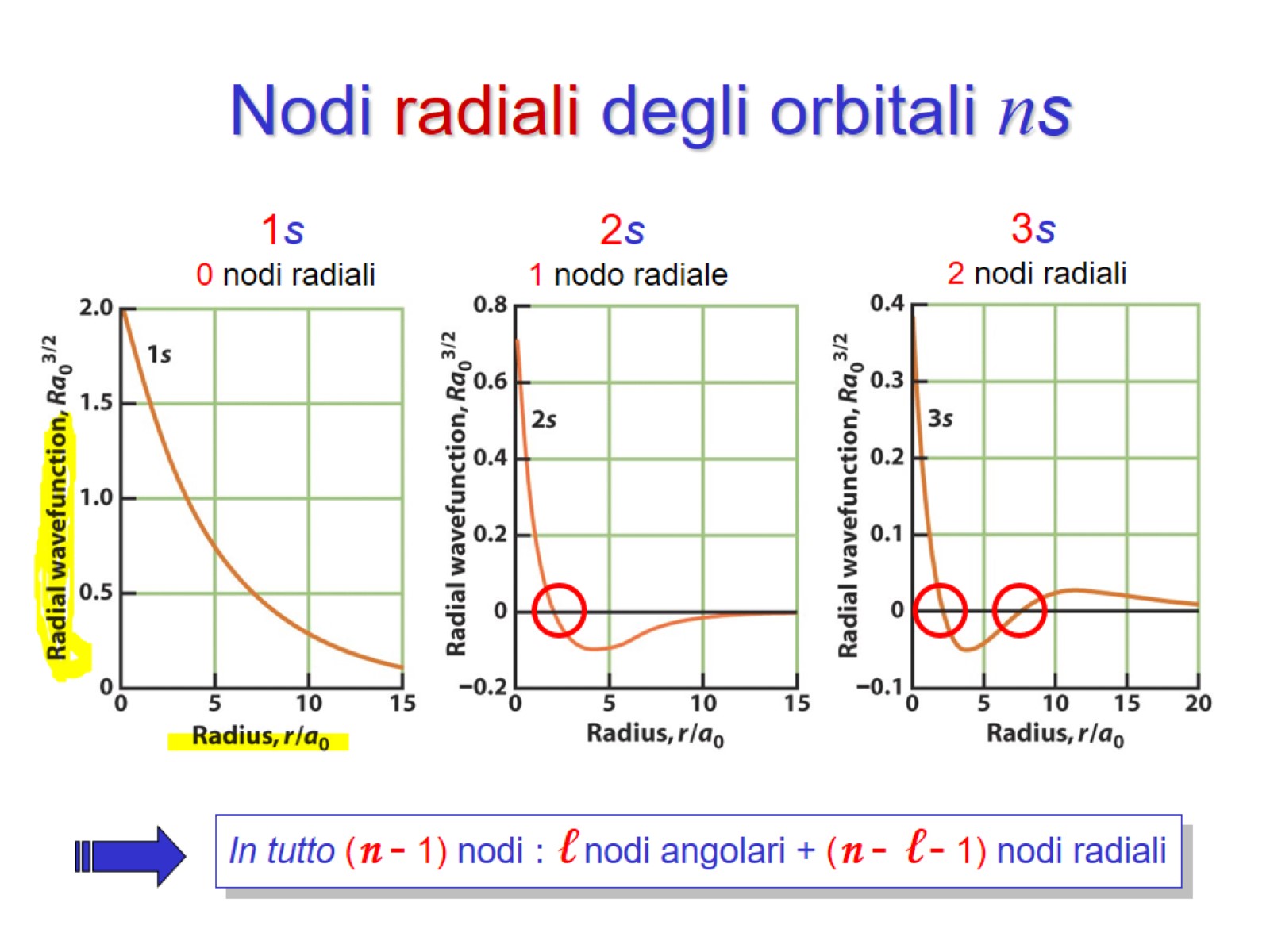 Nodi radiali degli orbitali ns
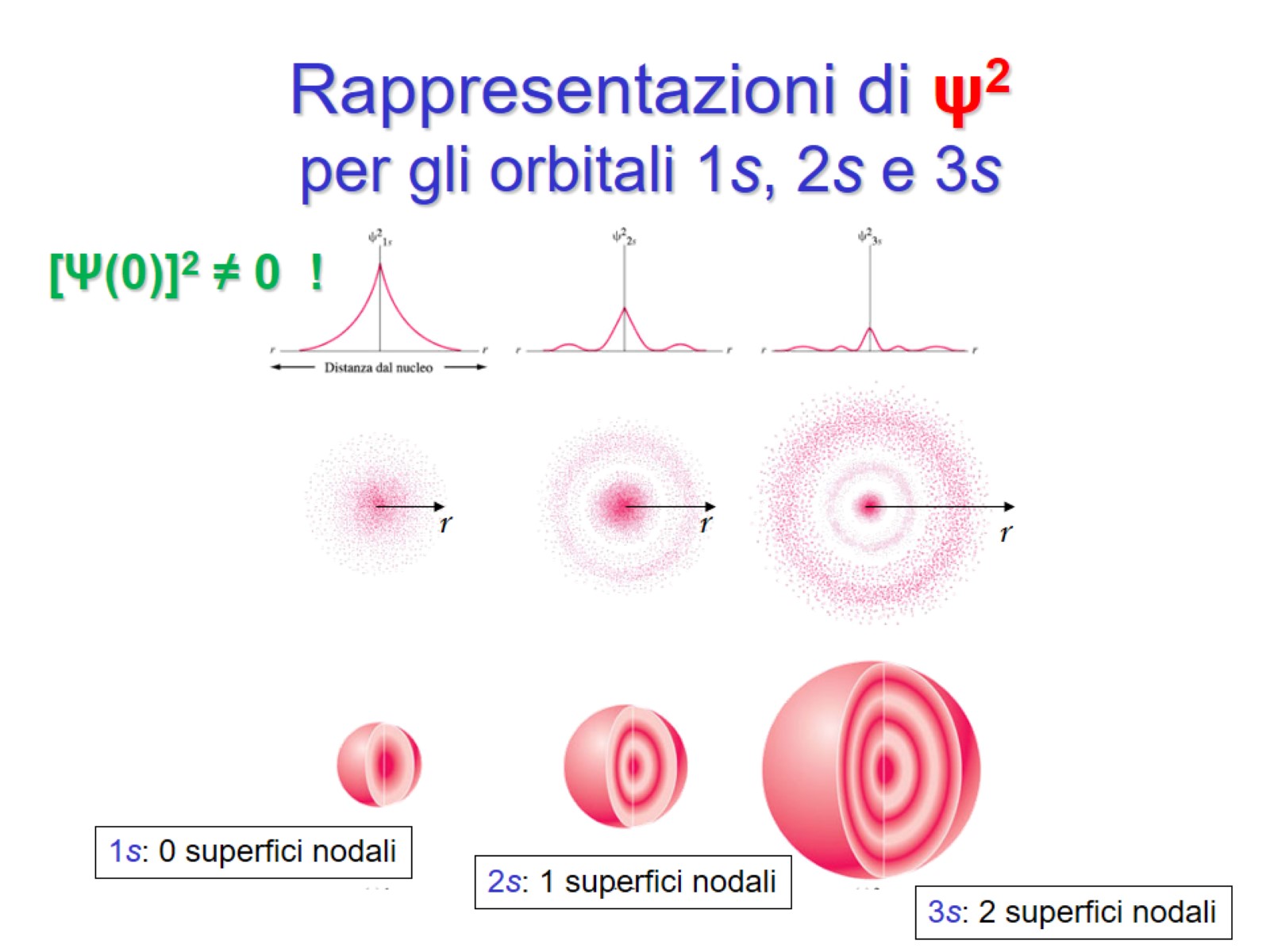 Rappresentazioni di ψ2 per gli orbitali 1s, 2s e 3s
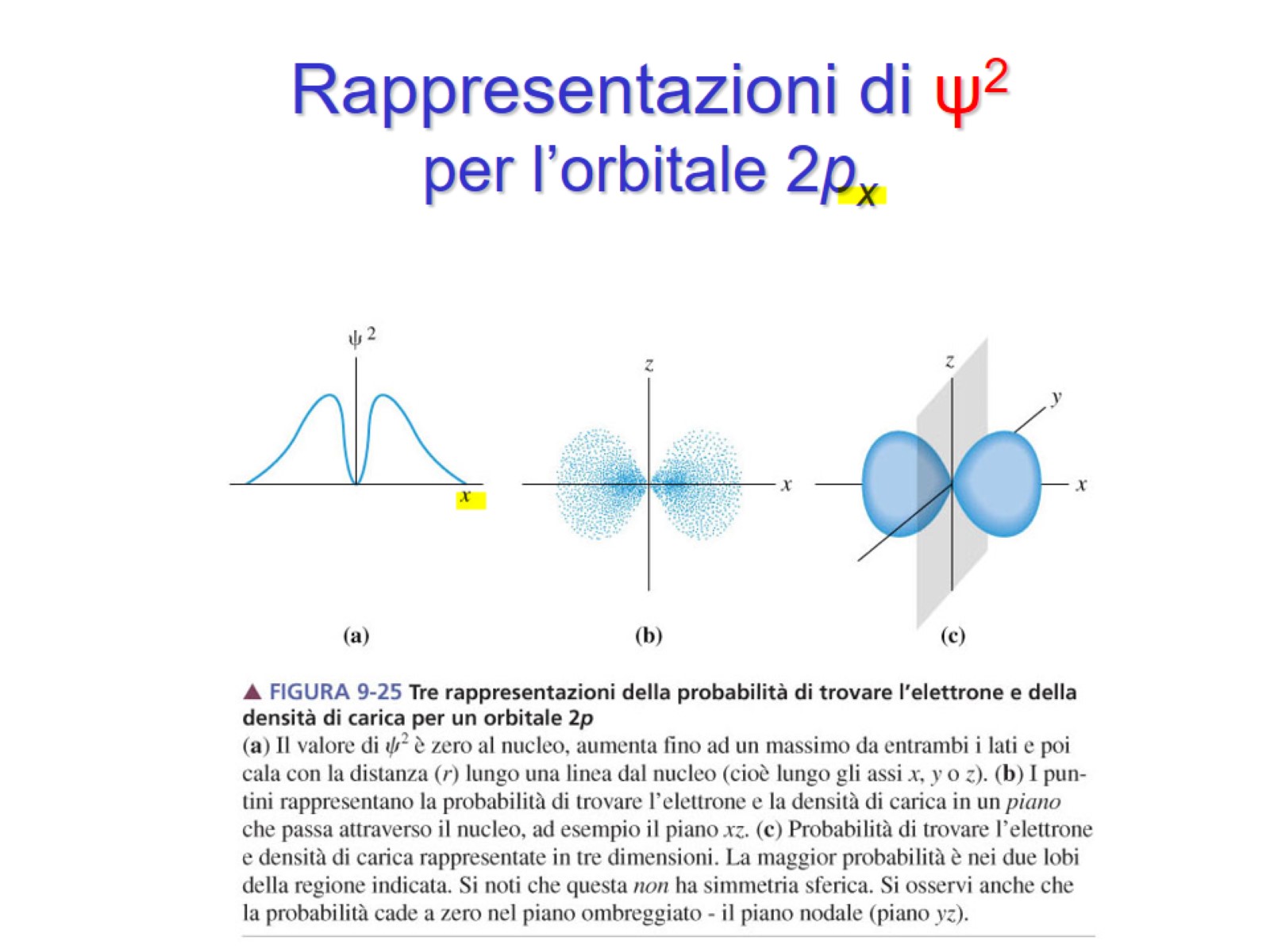 Rappresentazioni di ψ2 per l’orbitale 2px
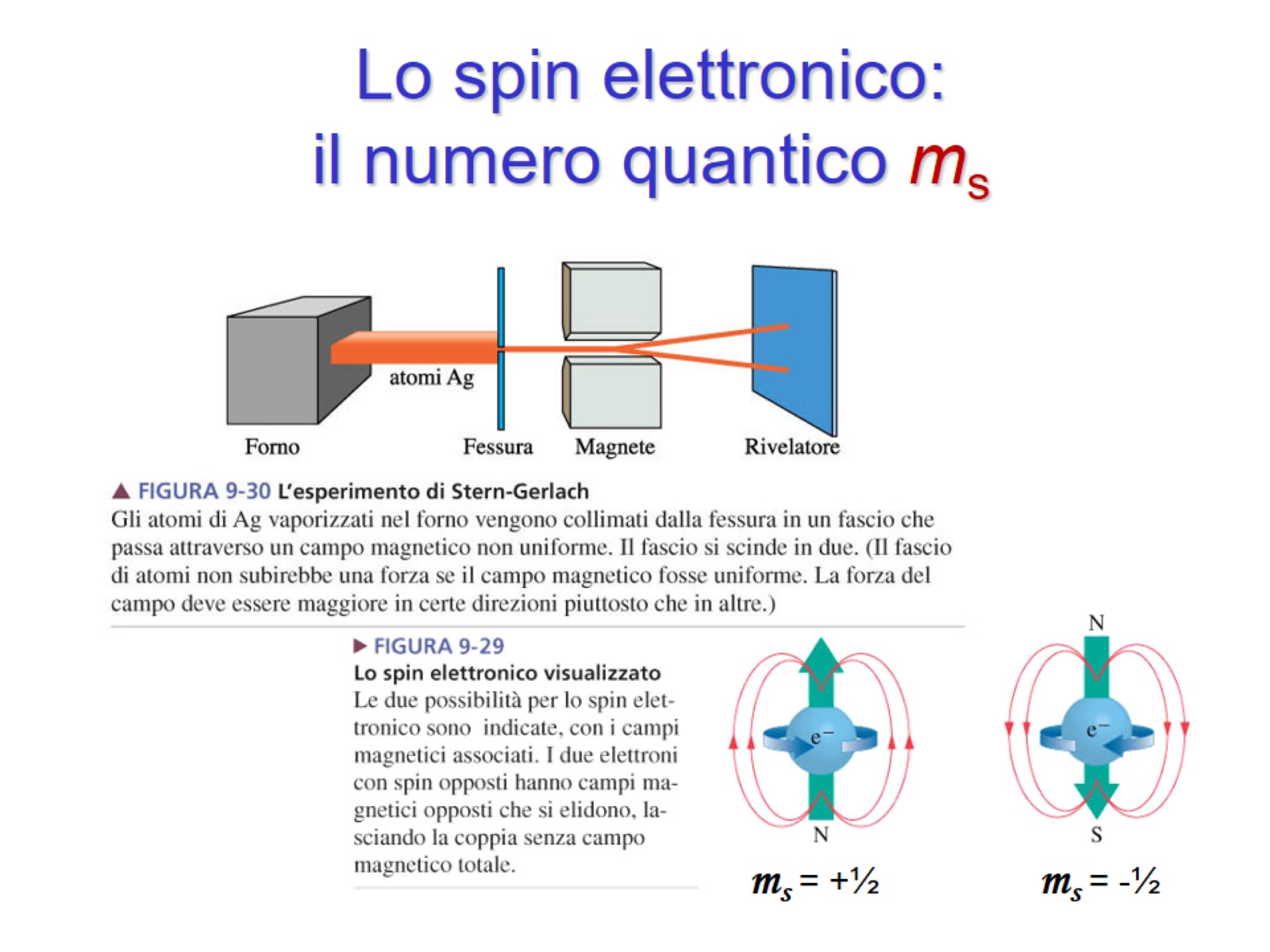 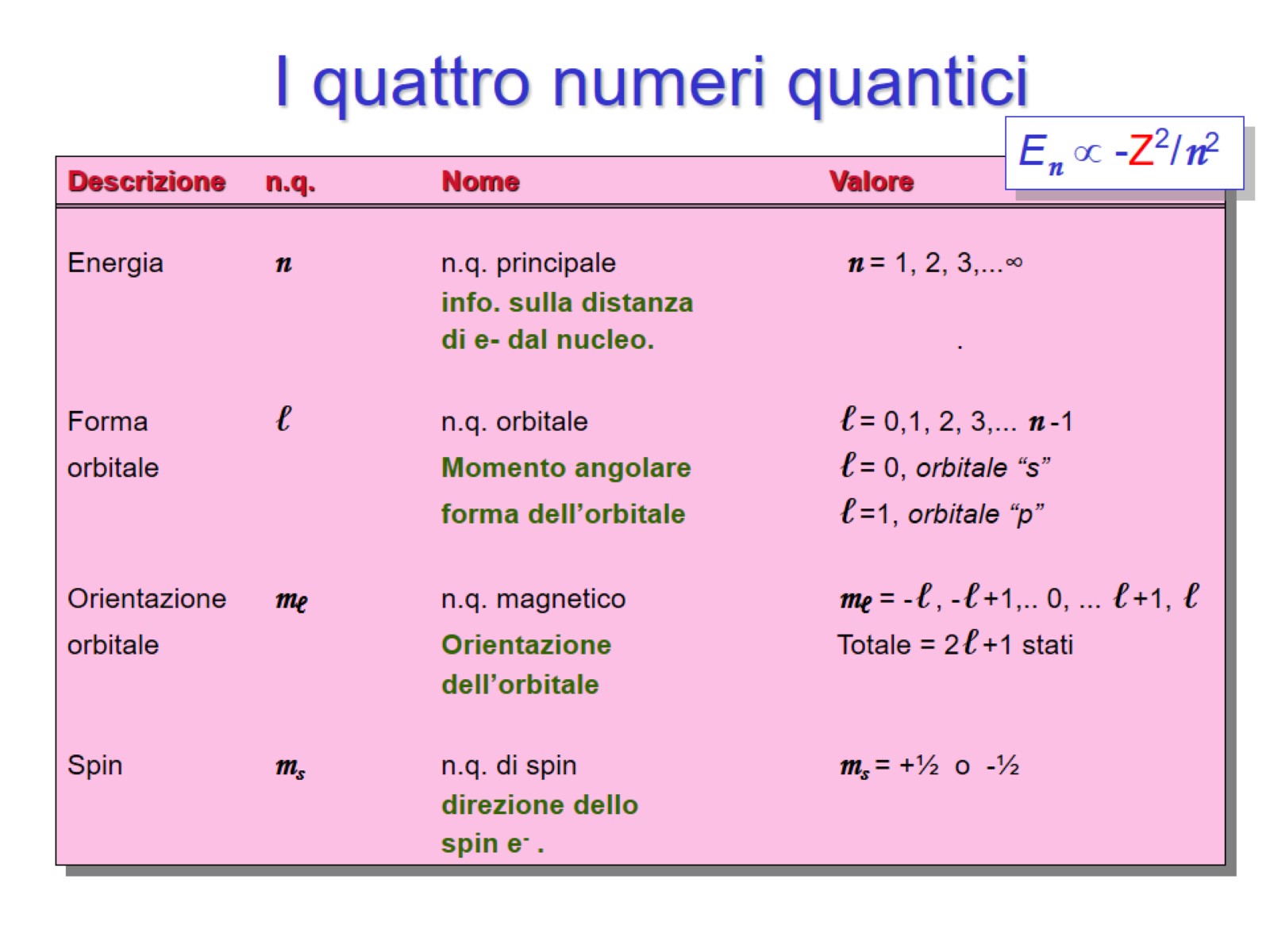 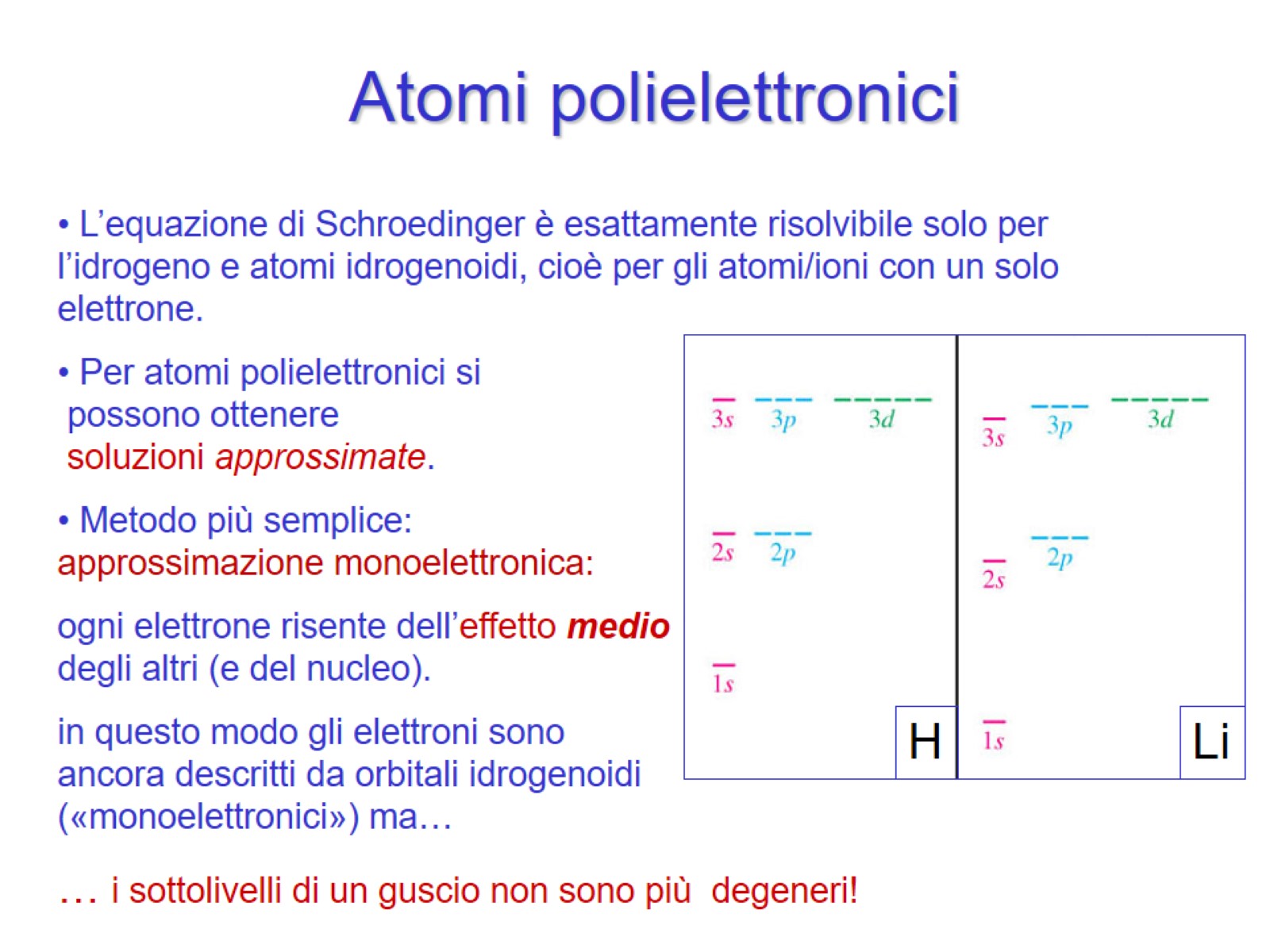 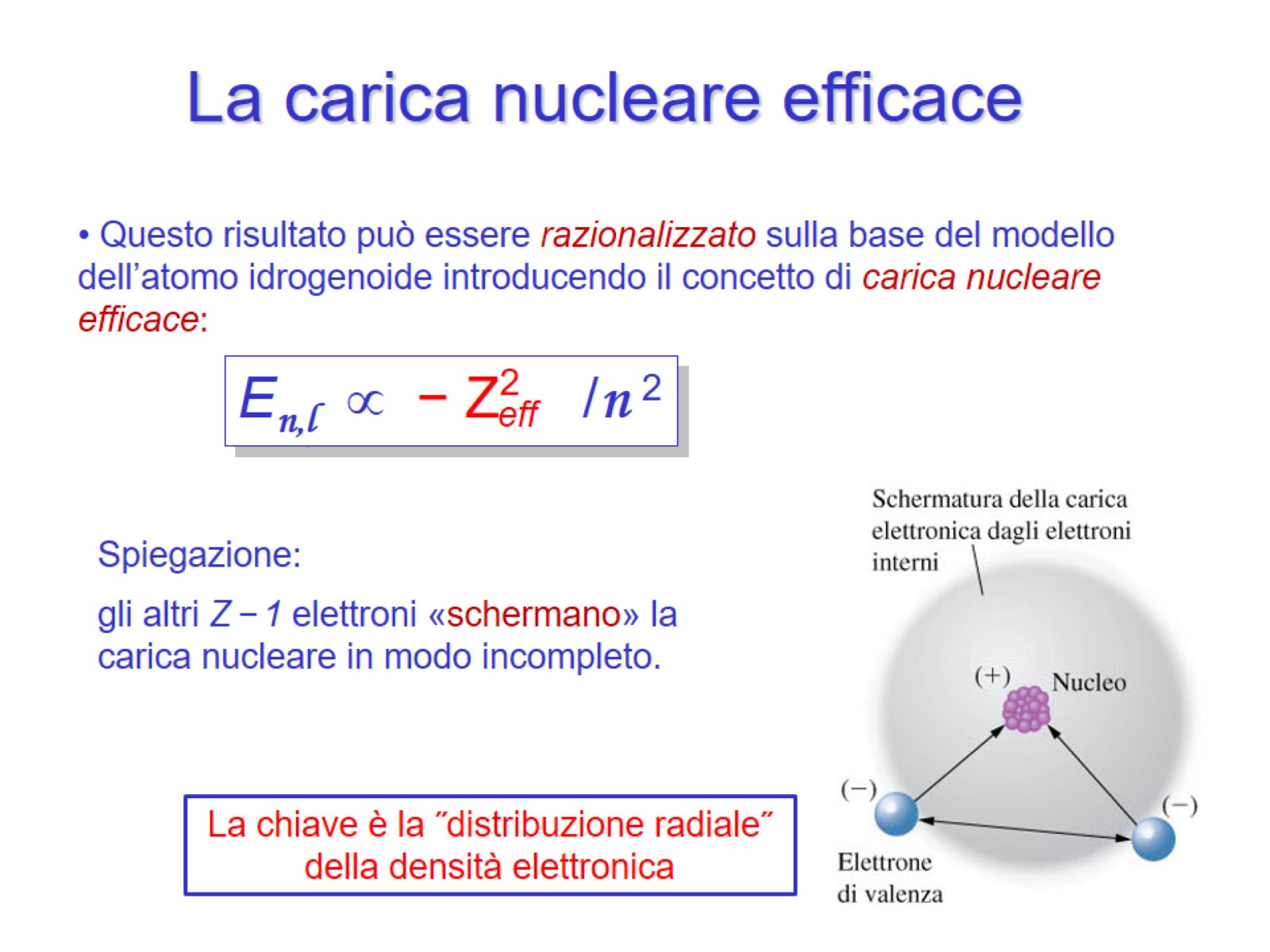 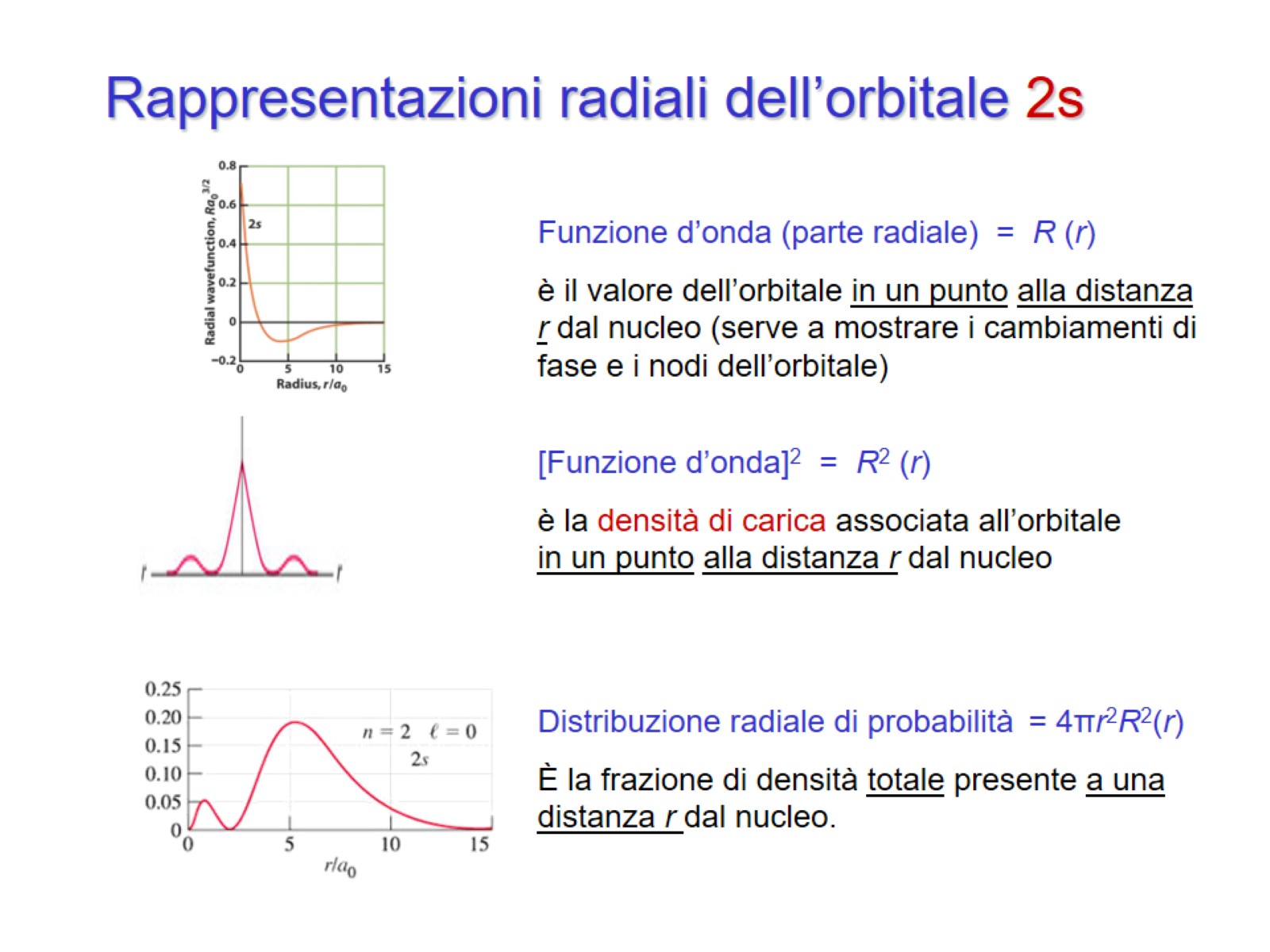 Rappresentazioni radiali dell’orbitale 2s
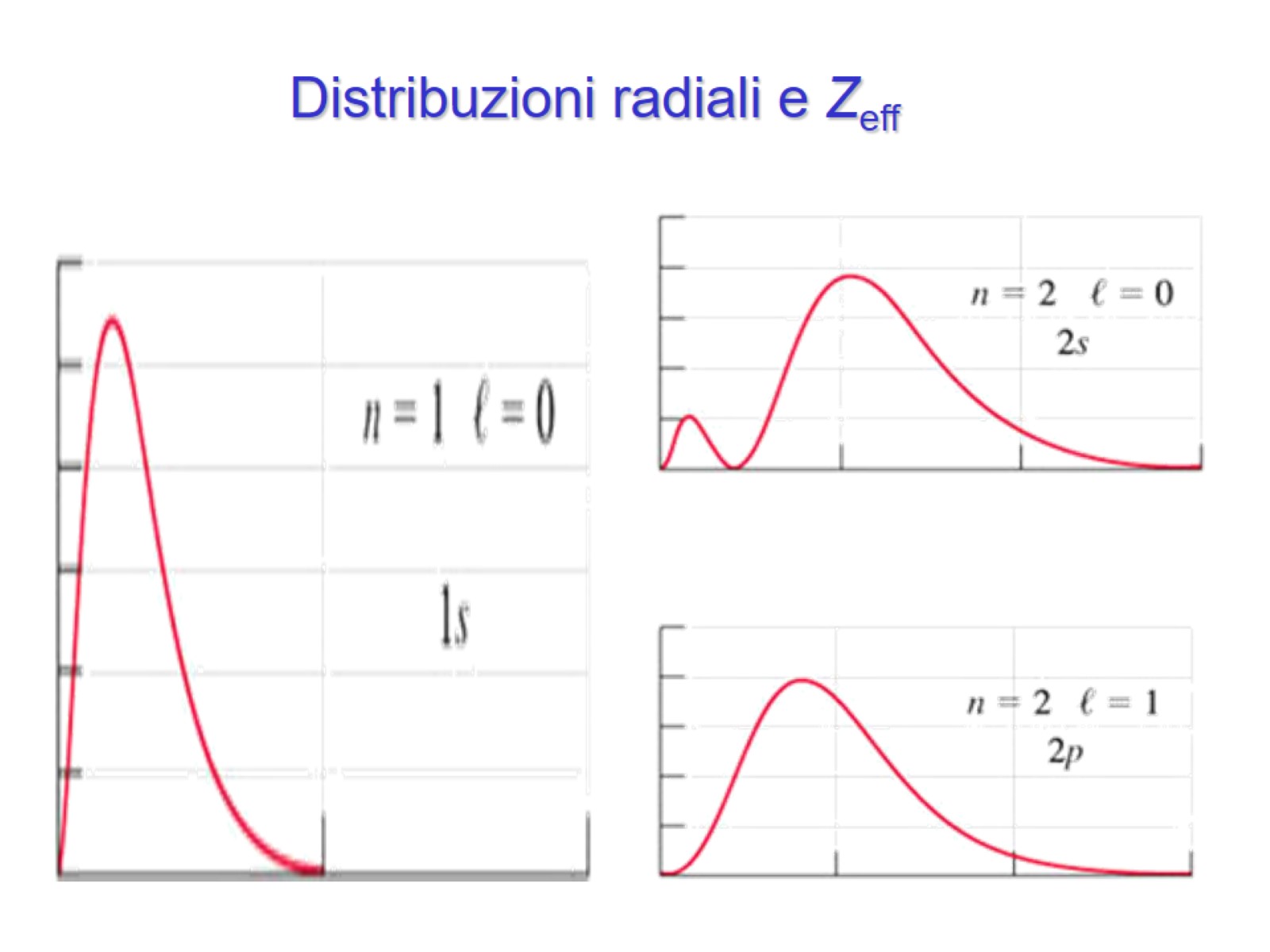 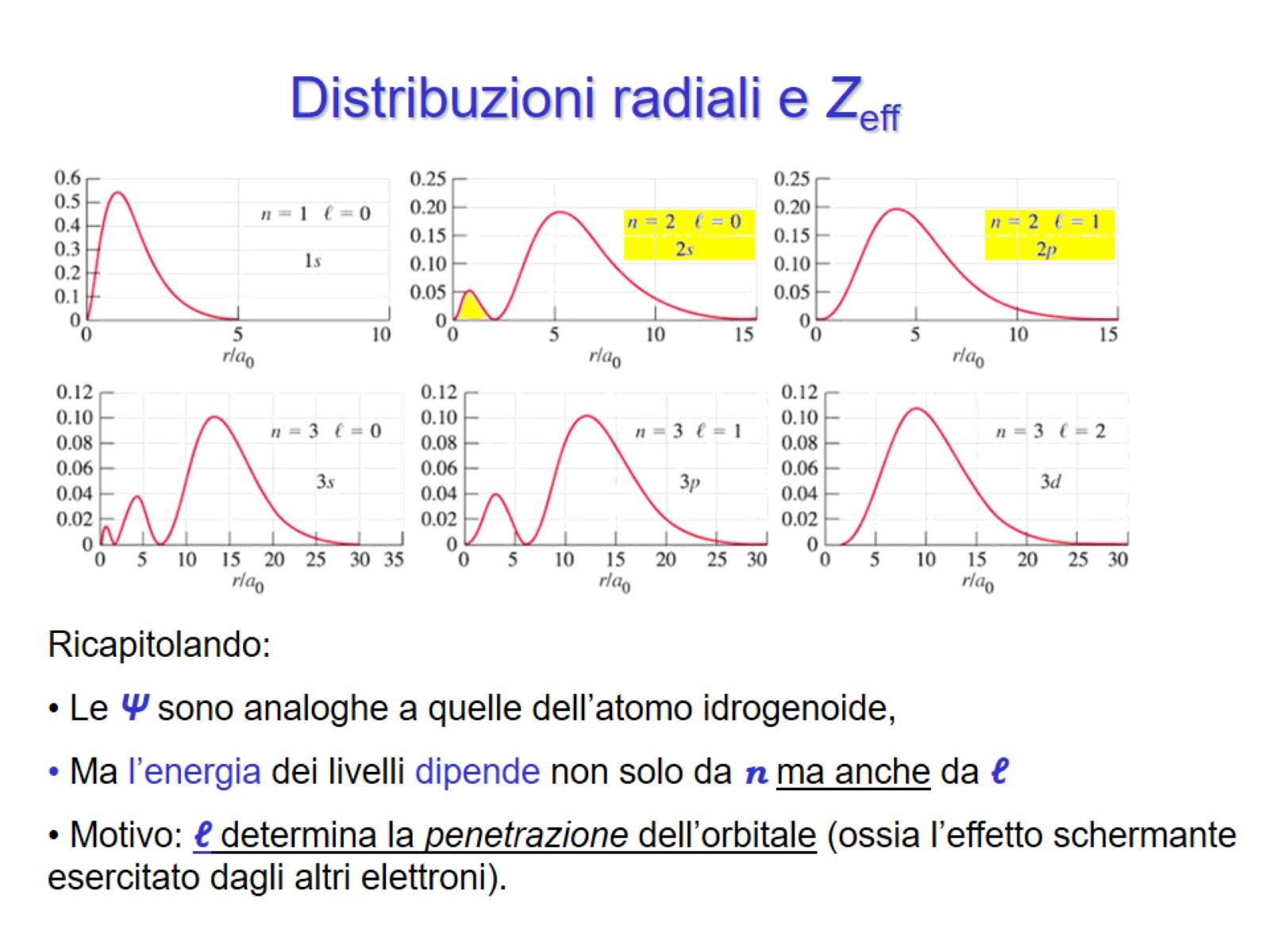 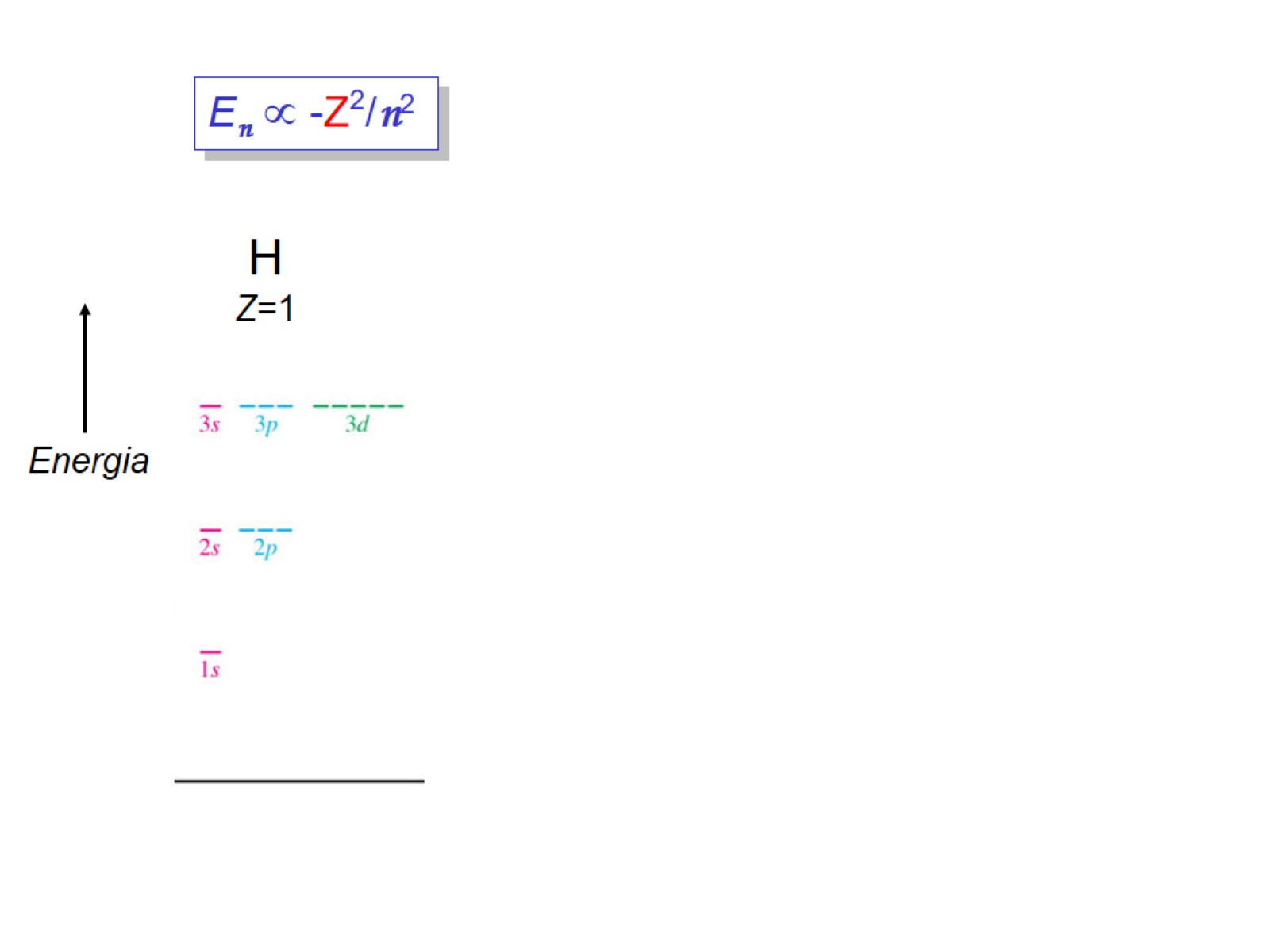 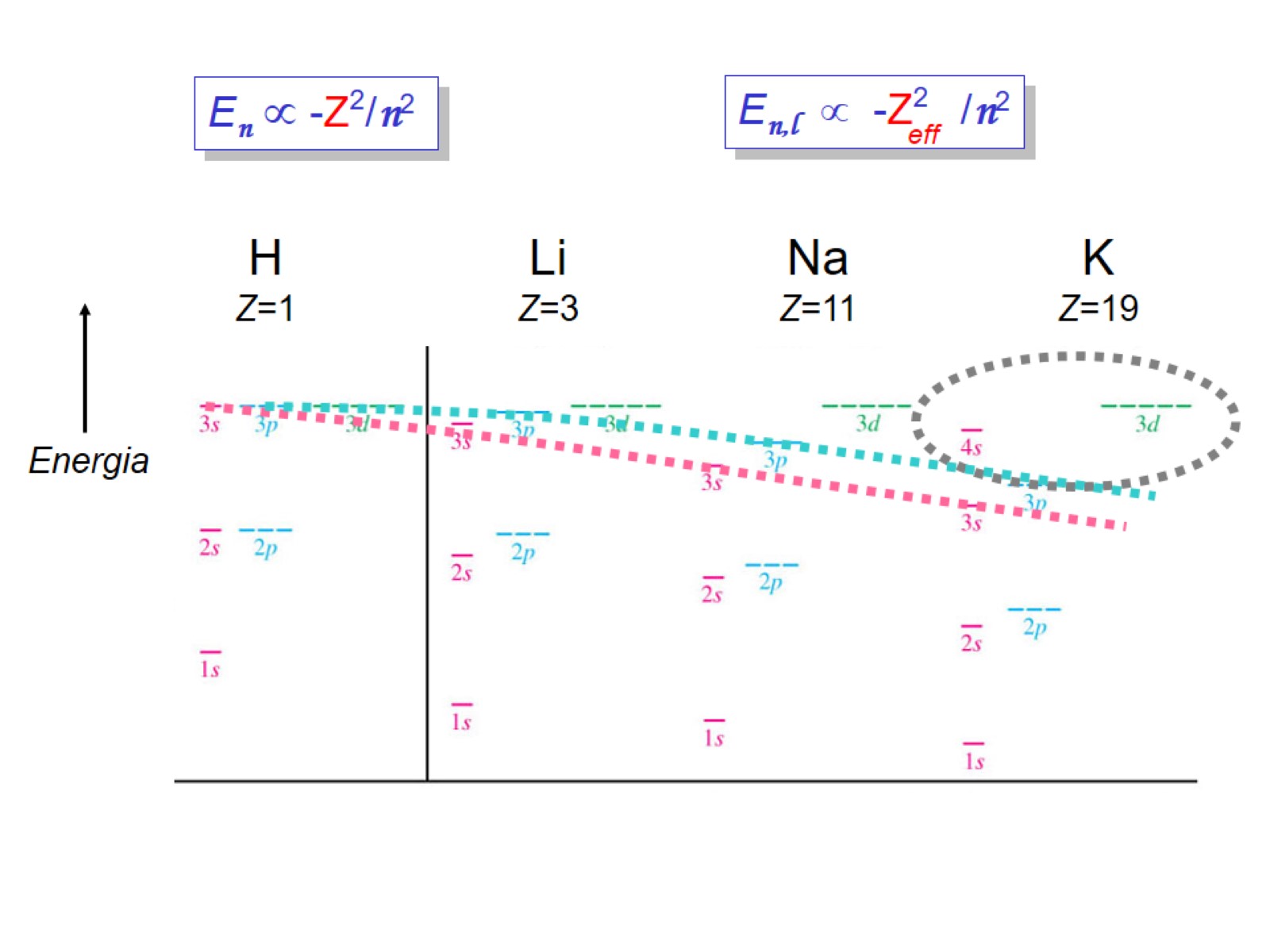 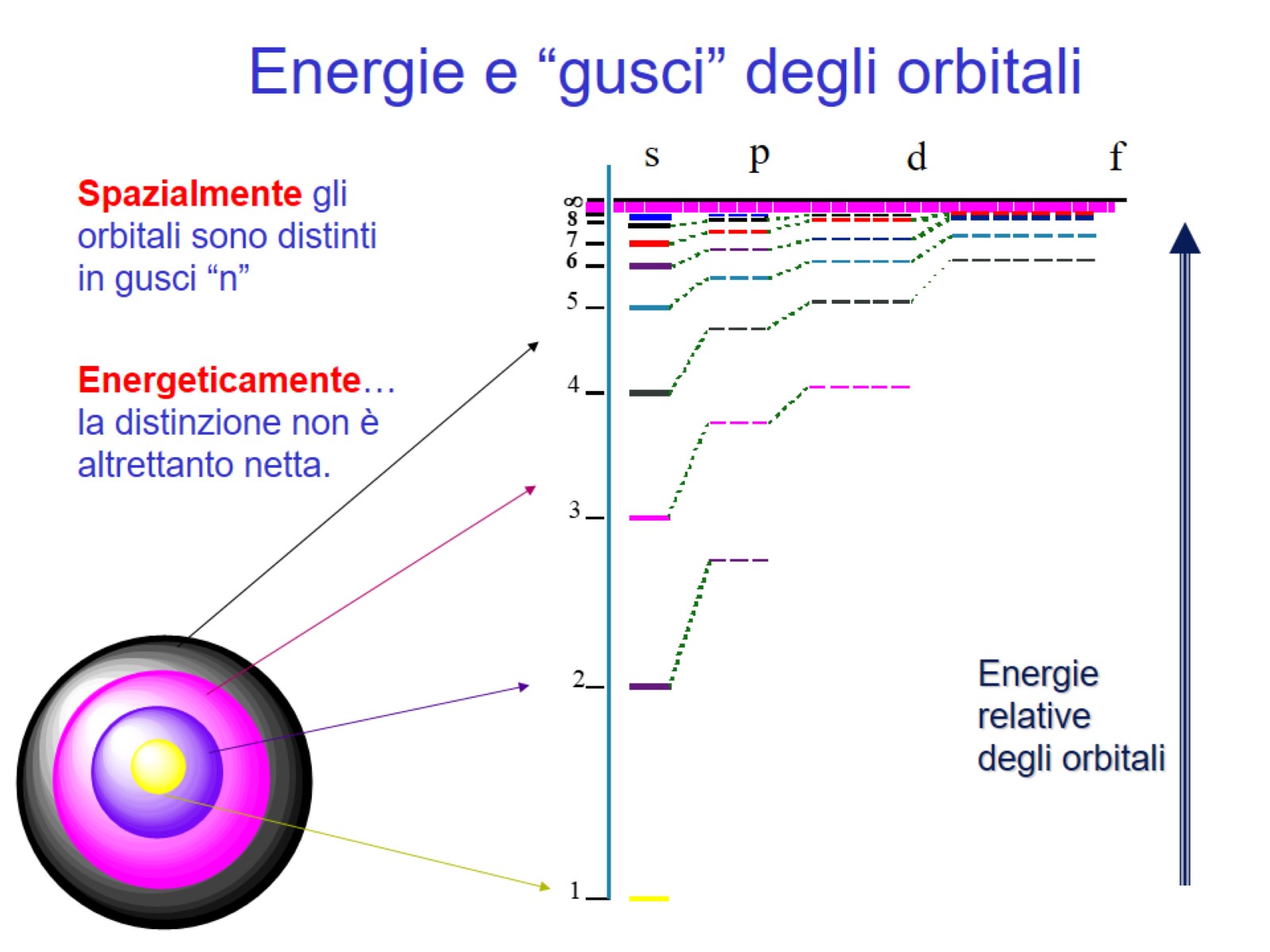 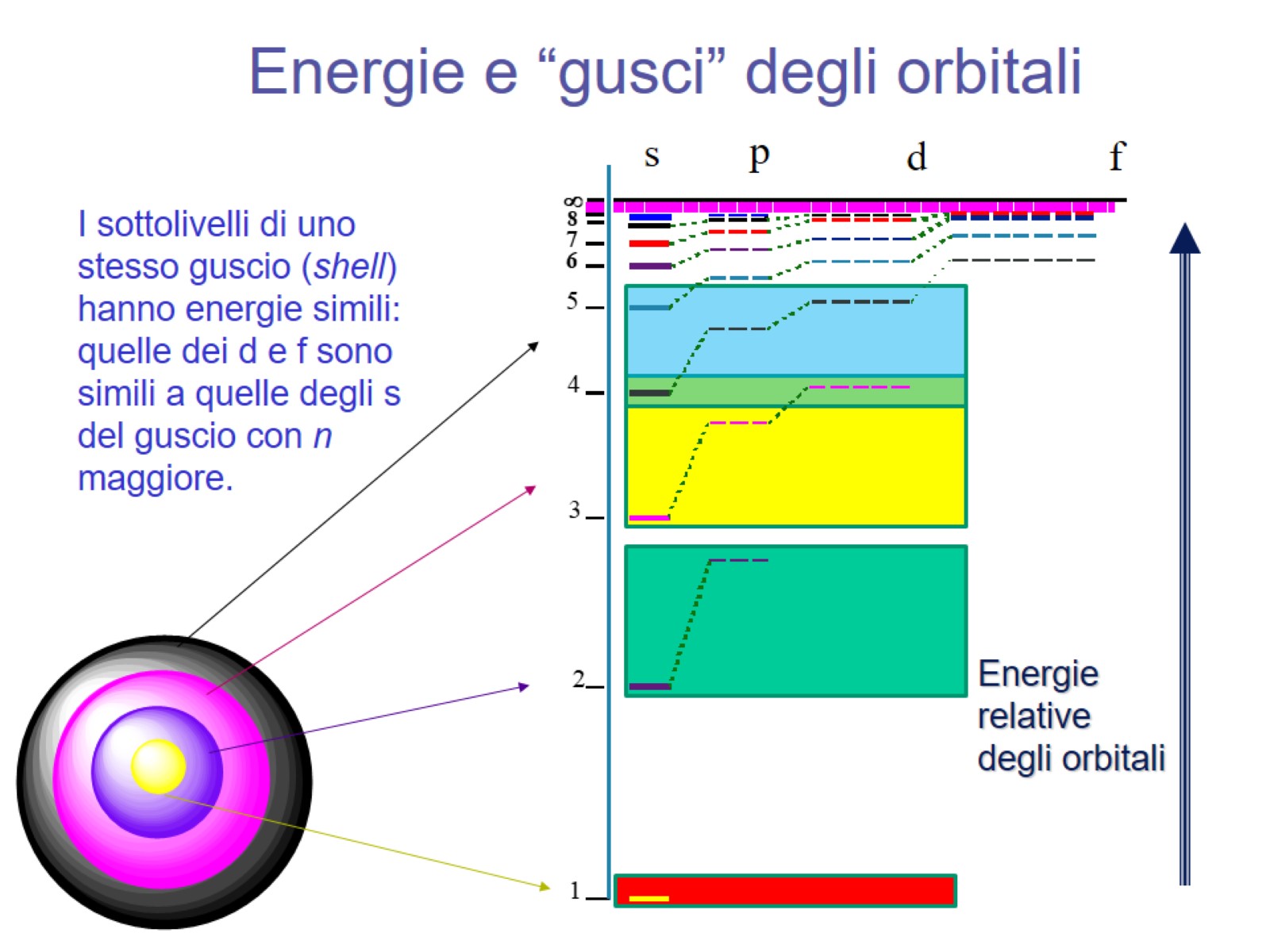 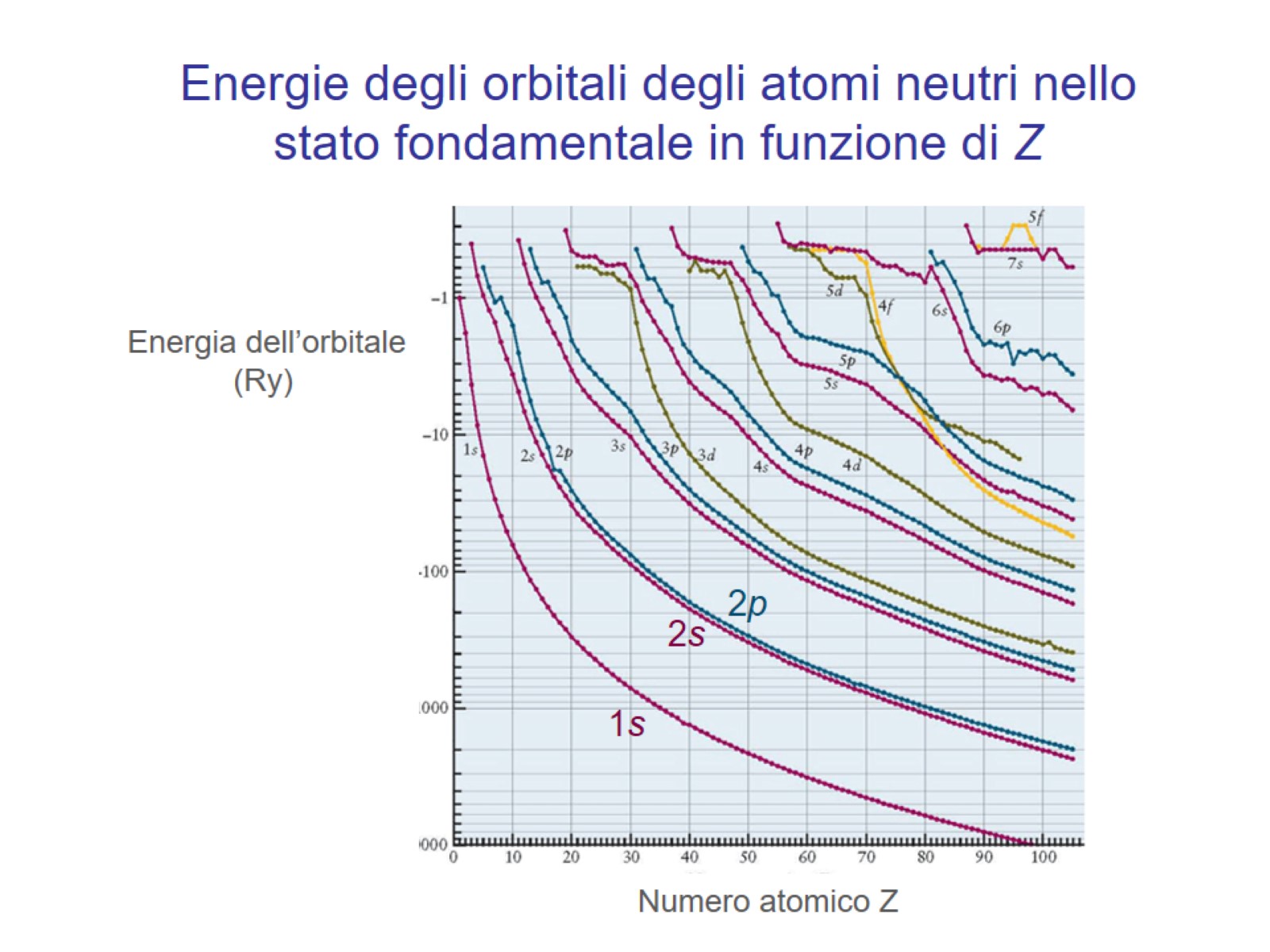 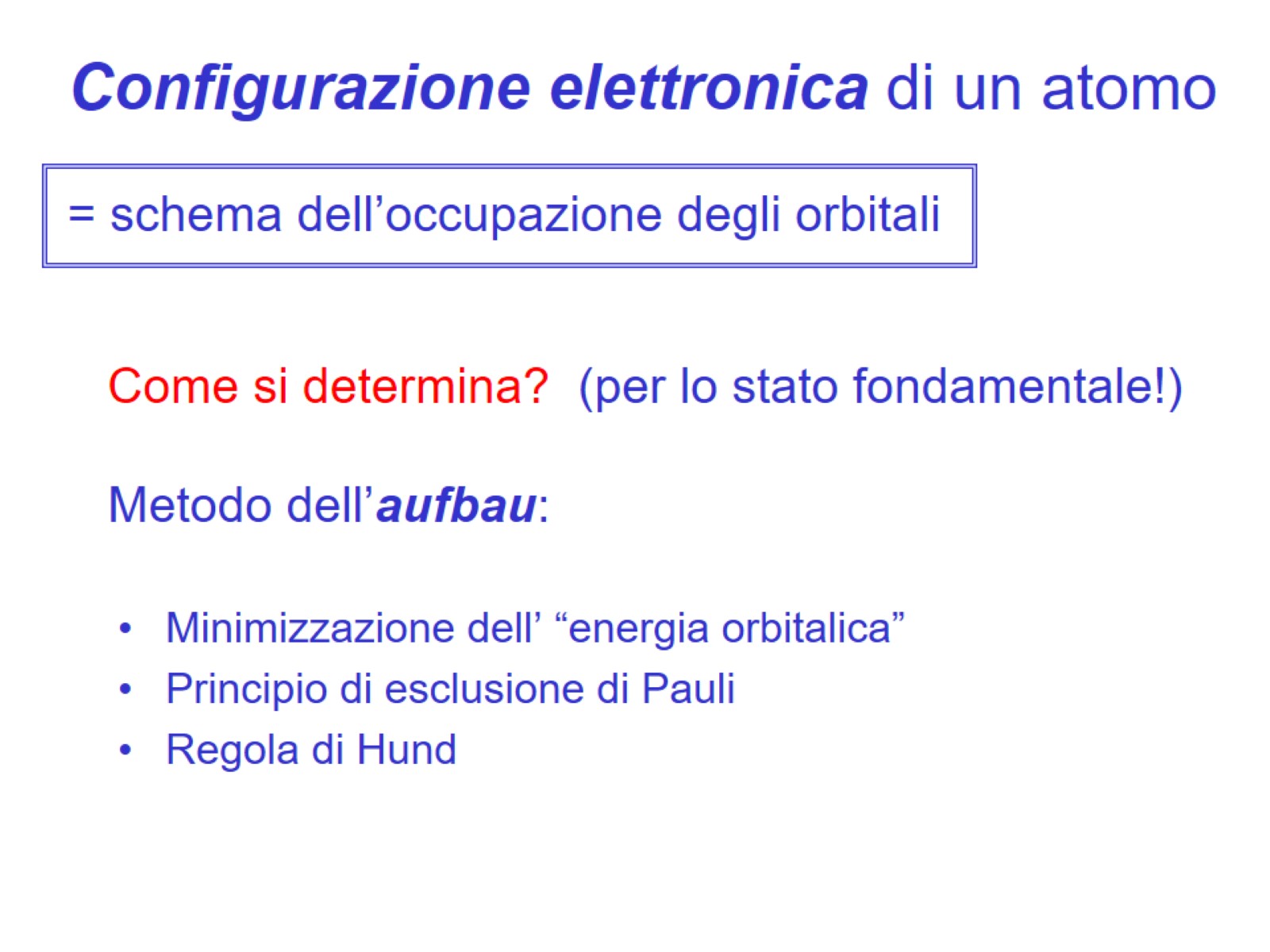 Come si determina?  (per lo stato fondamentale!)Metodo dell’aufbau:
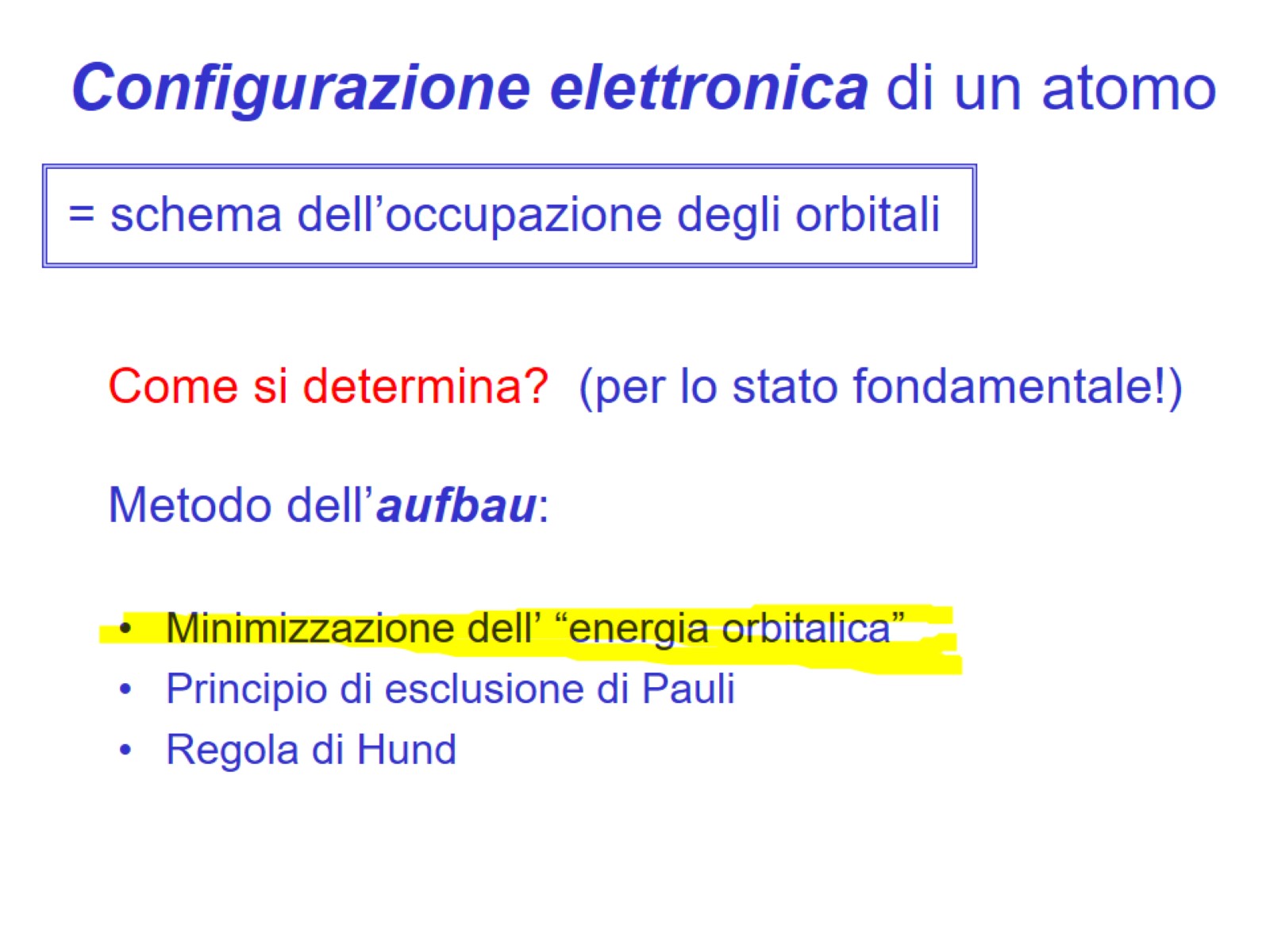 Come si determina?  (per lo stato fondamentale!)Metodo dell’aufbau:
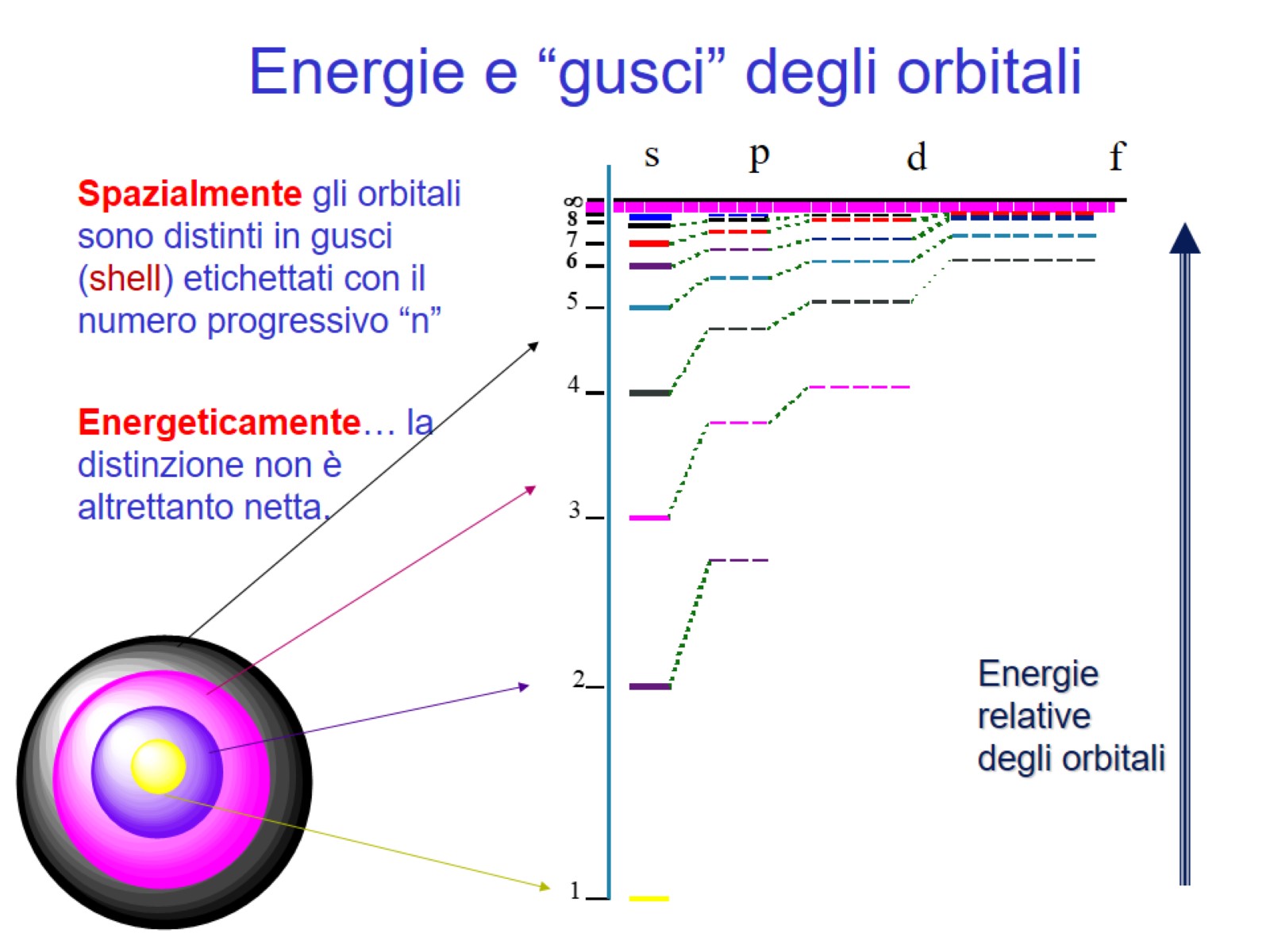 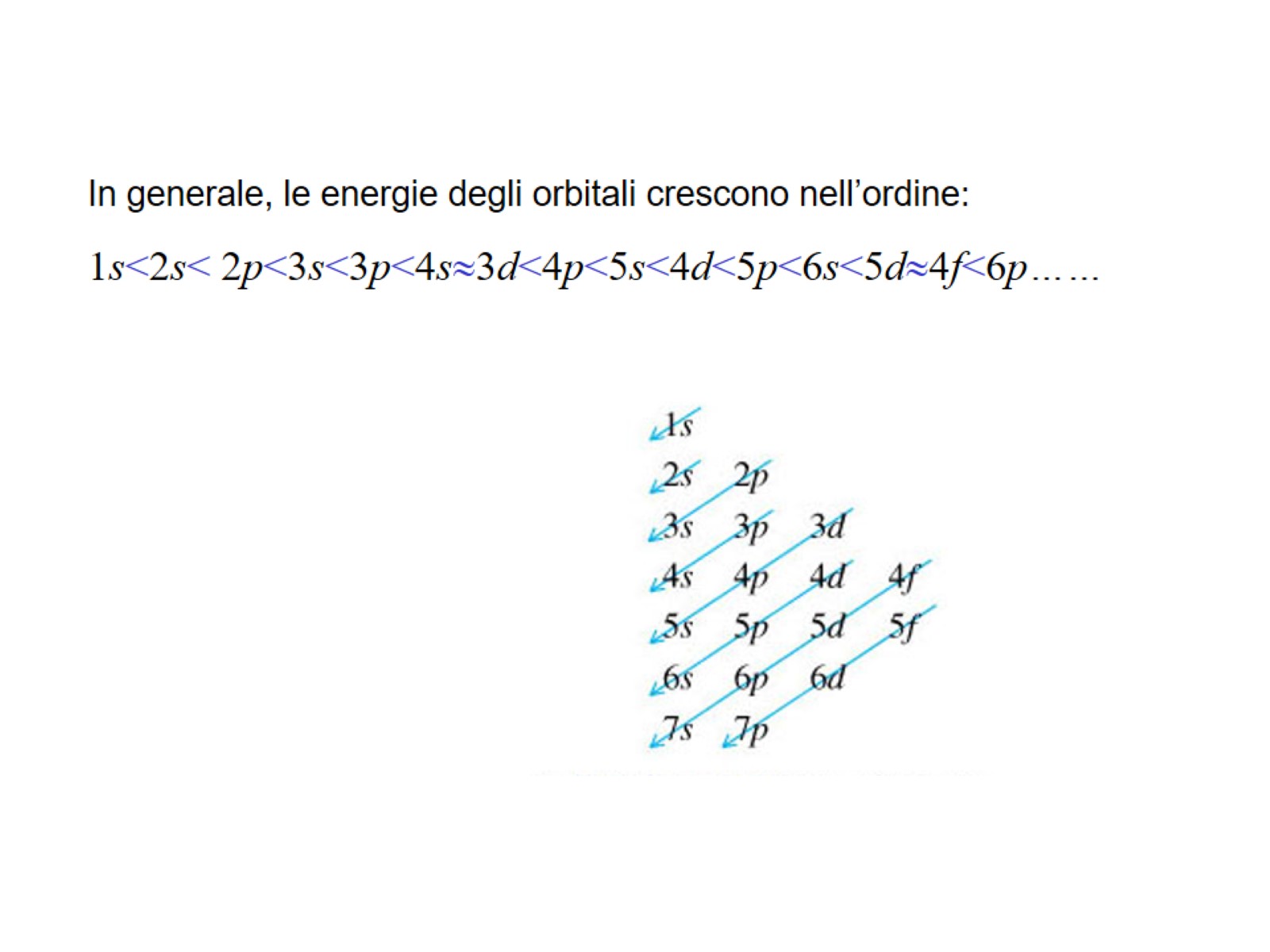 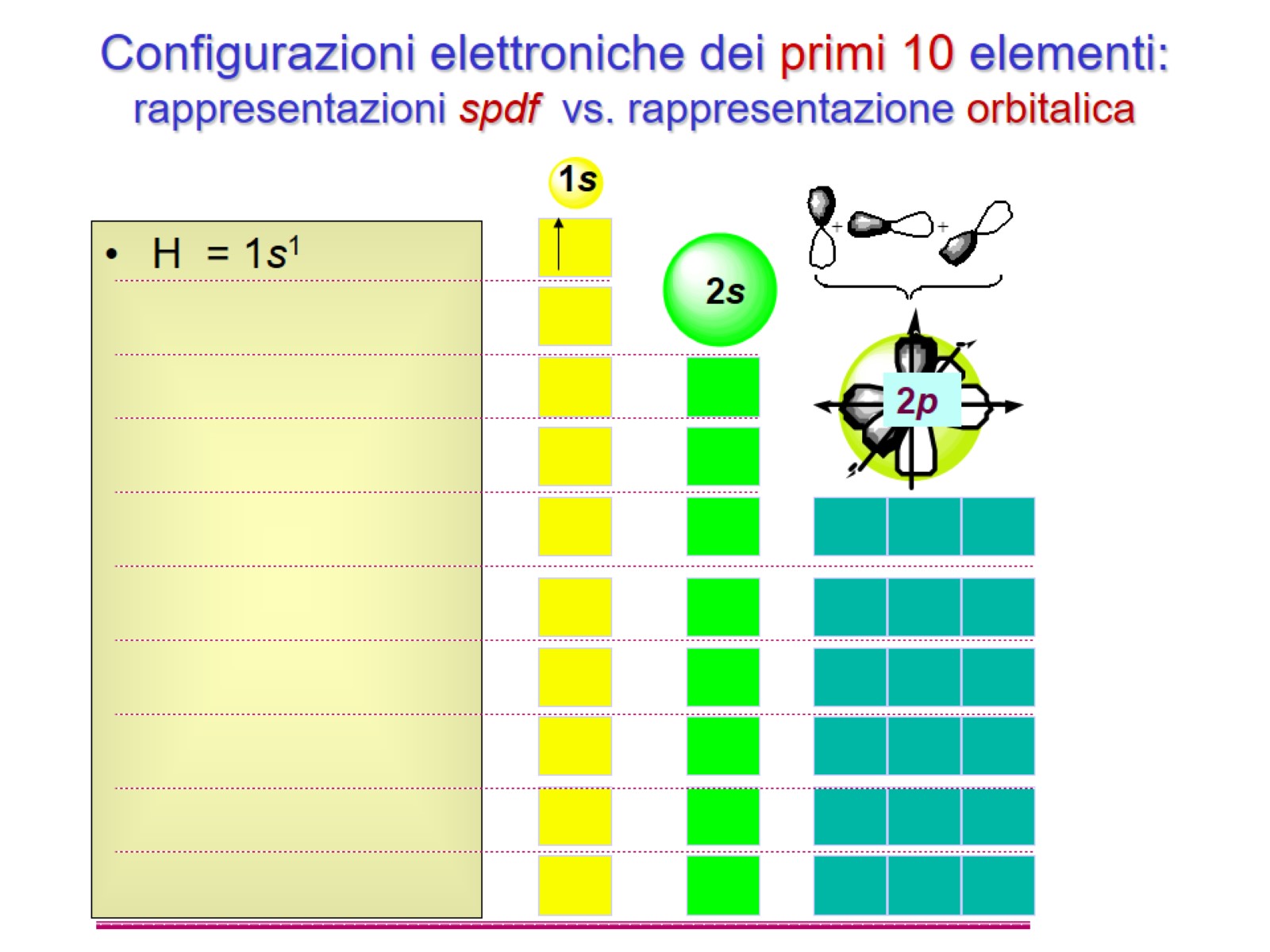 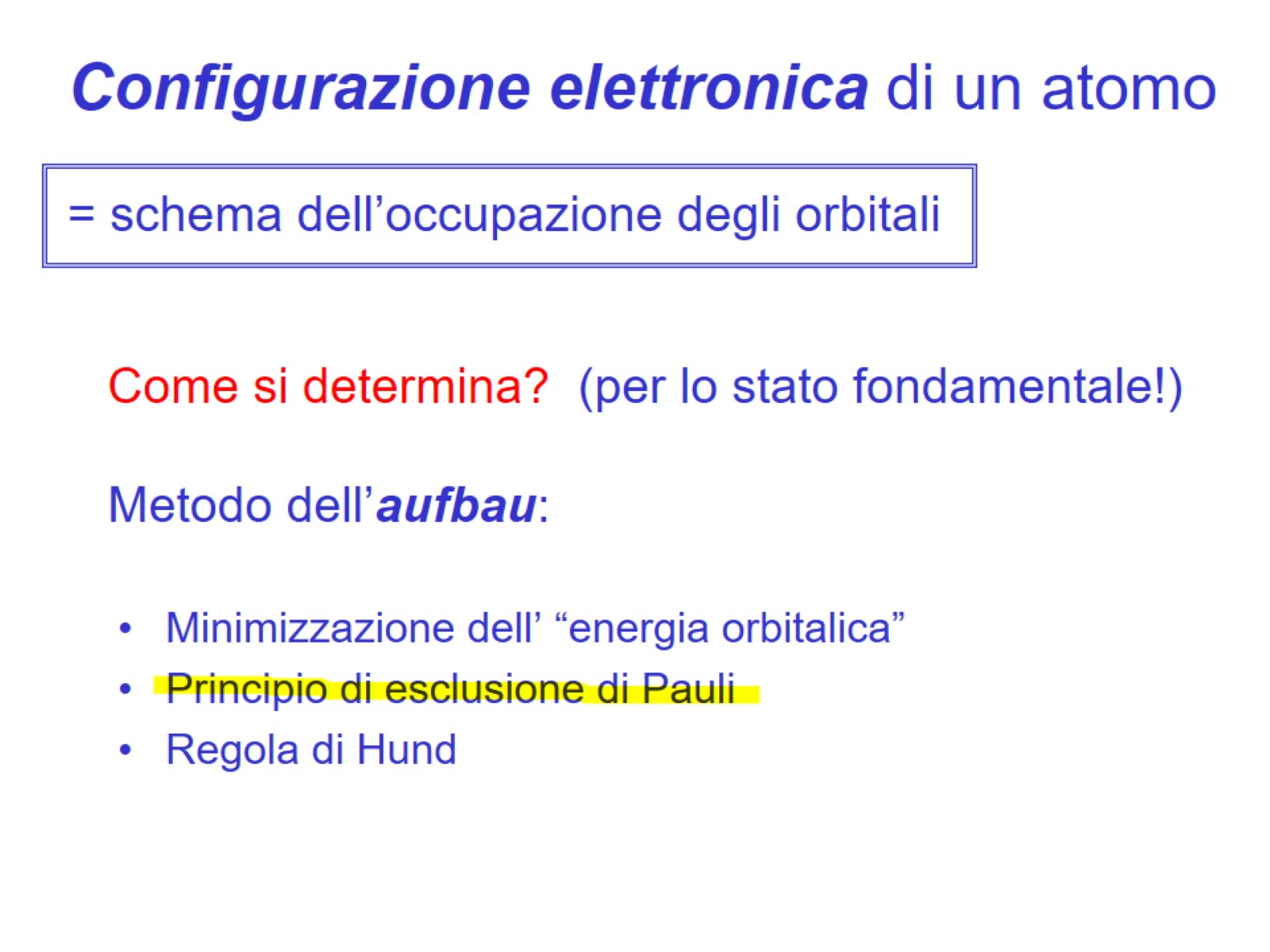 Come si determina?  (per lo stato fondamentale!)Metodo dell’aufbau:
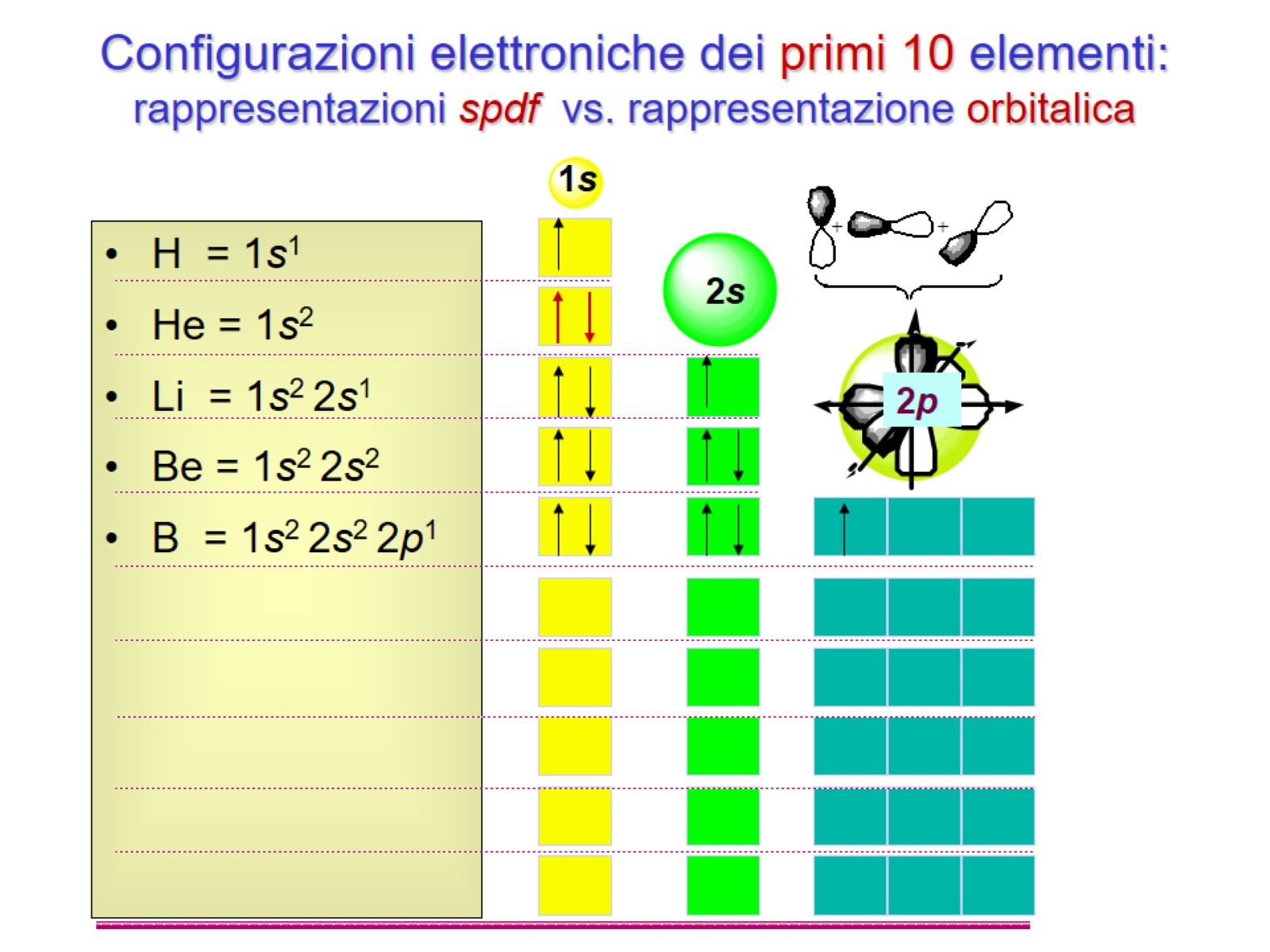 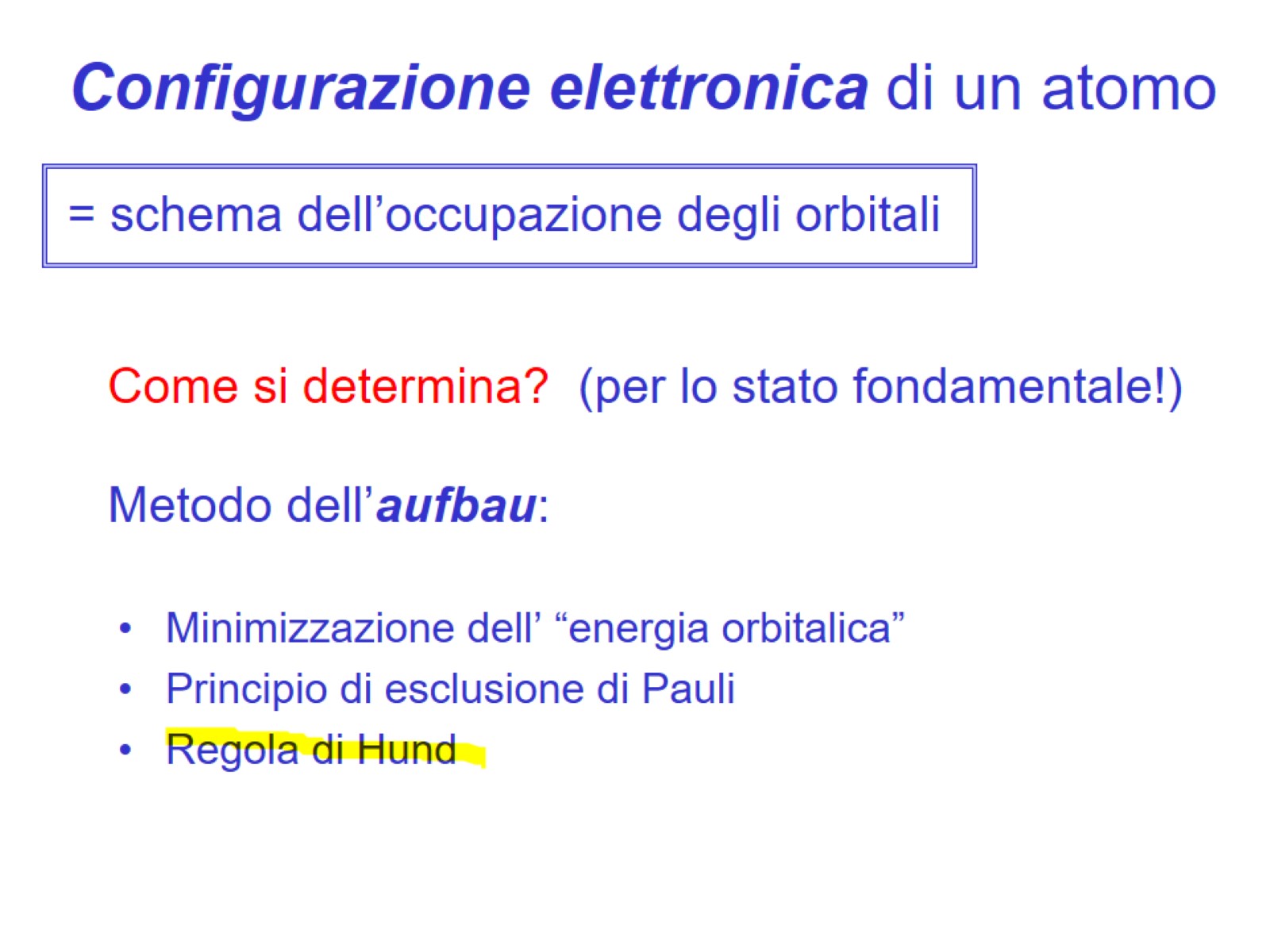 Come si determina?  (per lo stato fondamentale!)Metodo dell’aufbau:
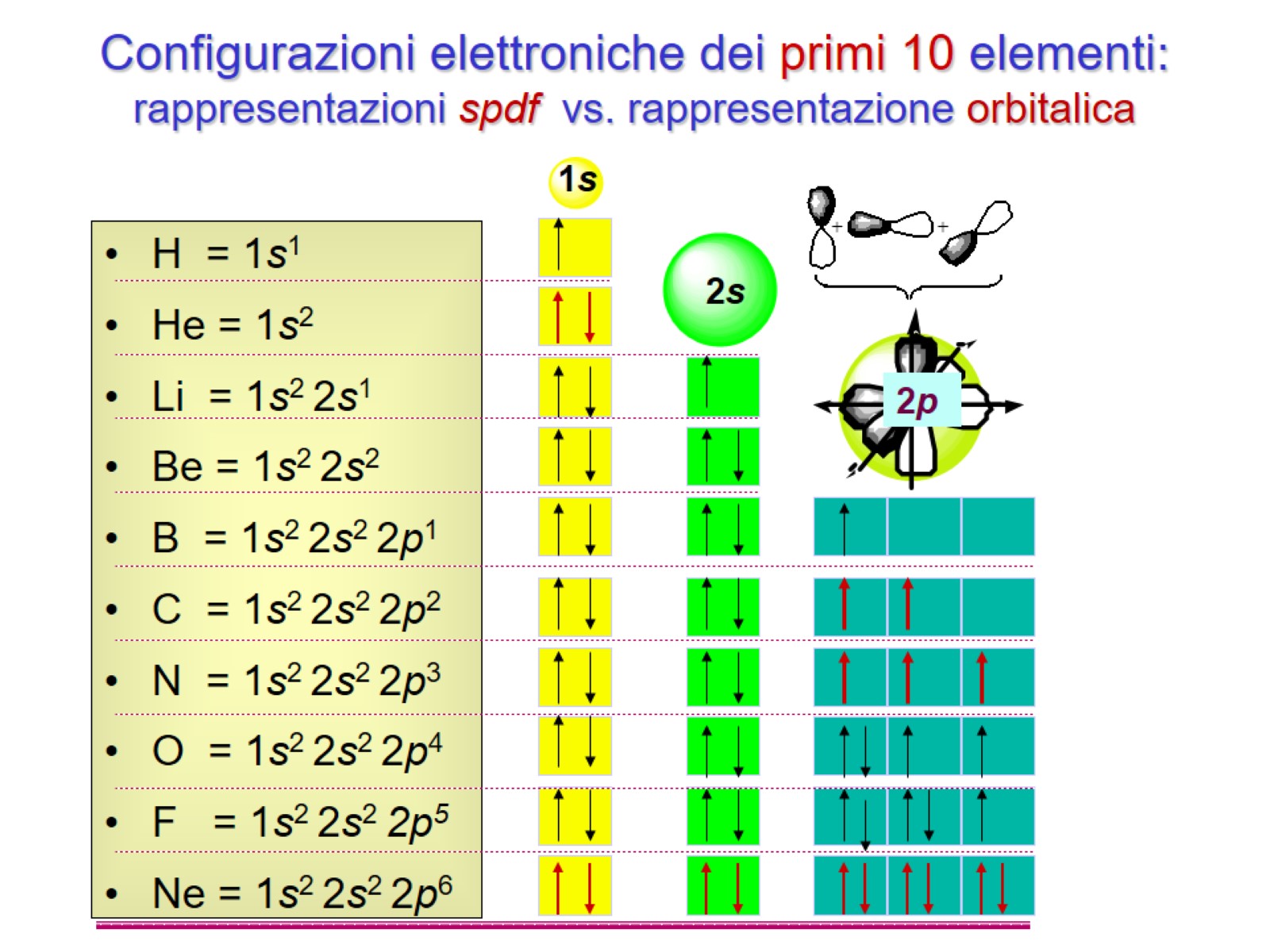 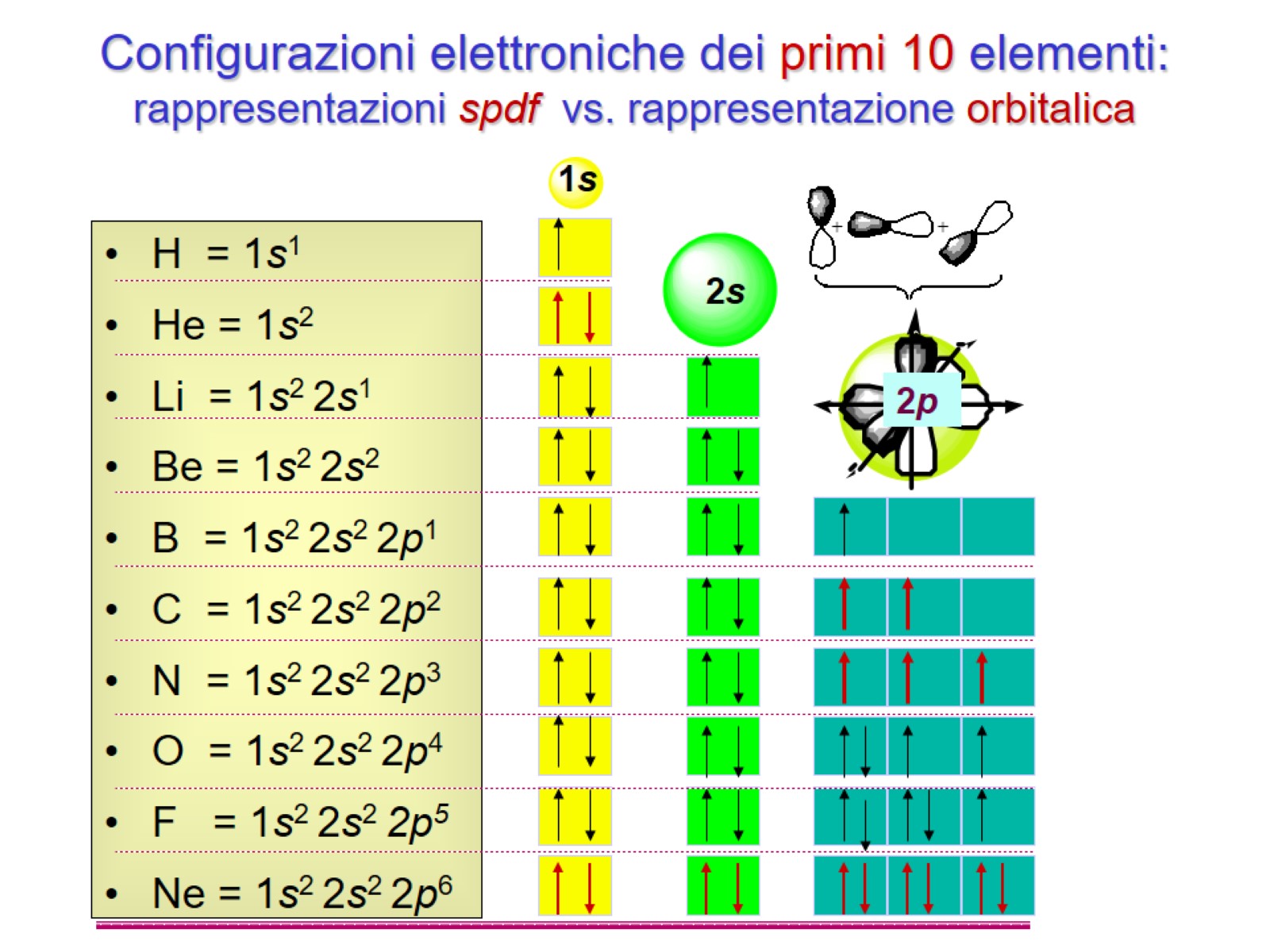 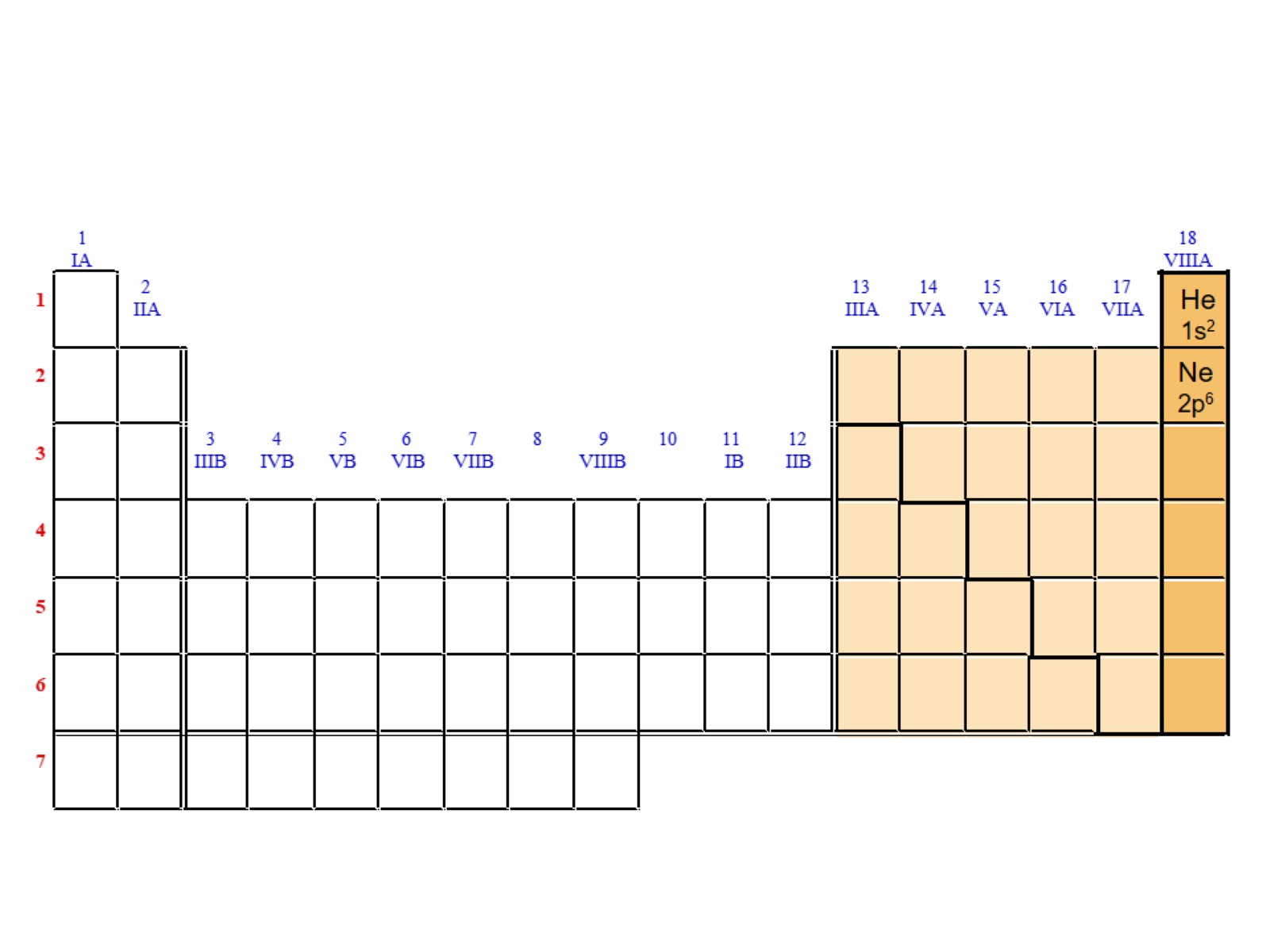 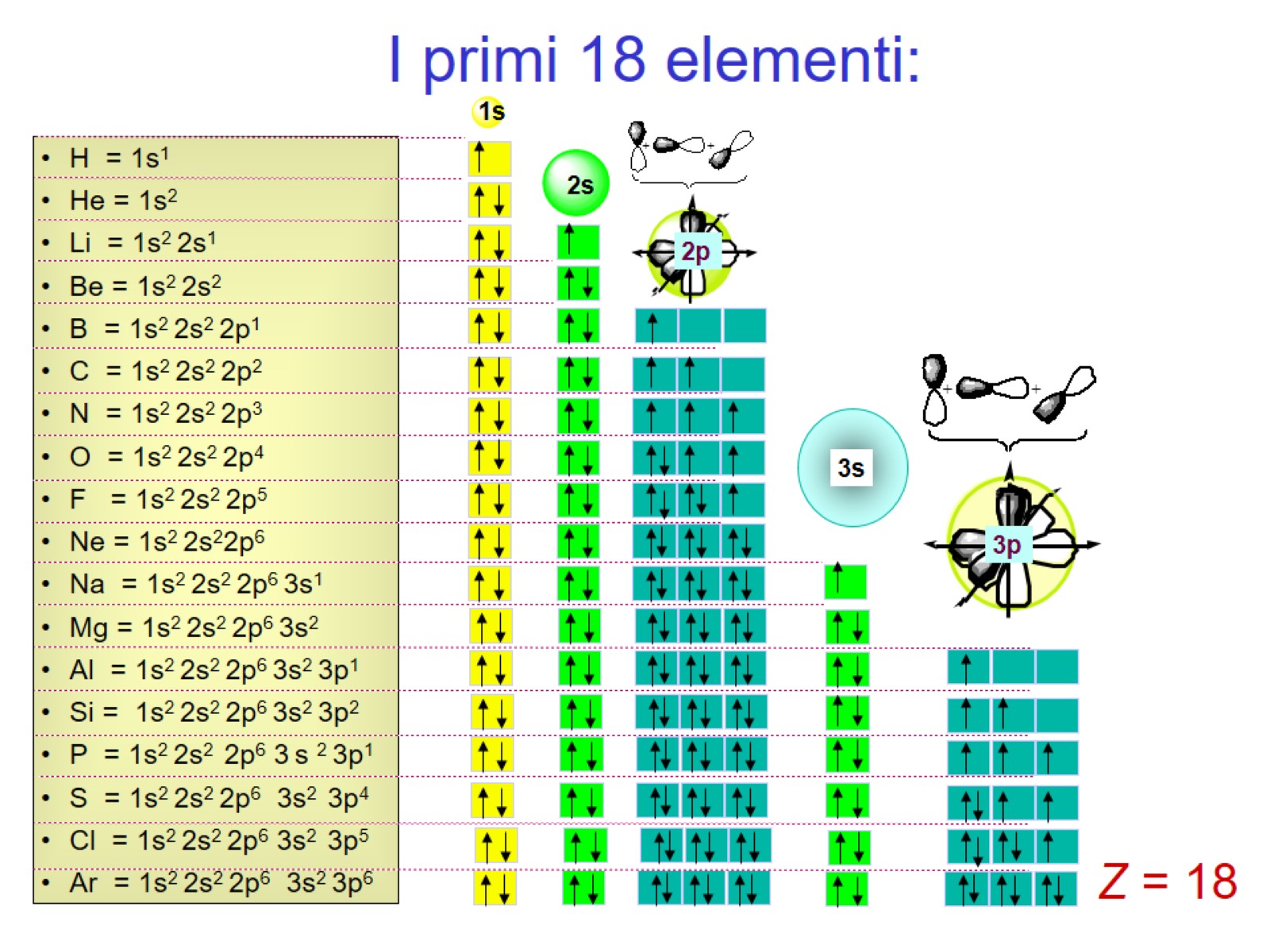 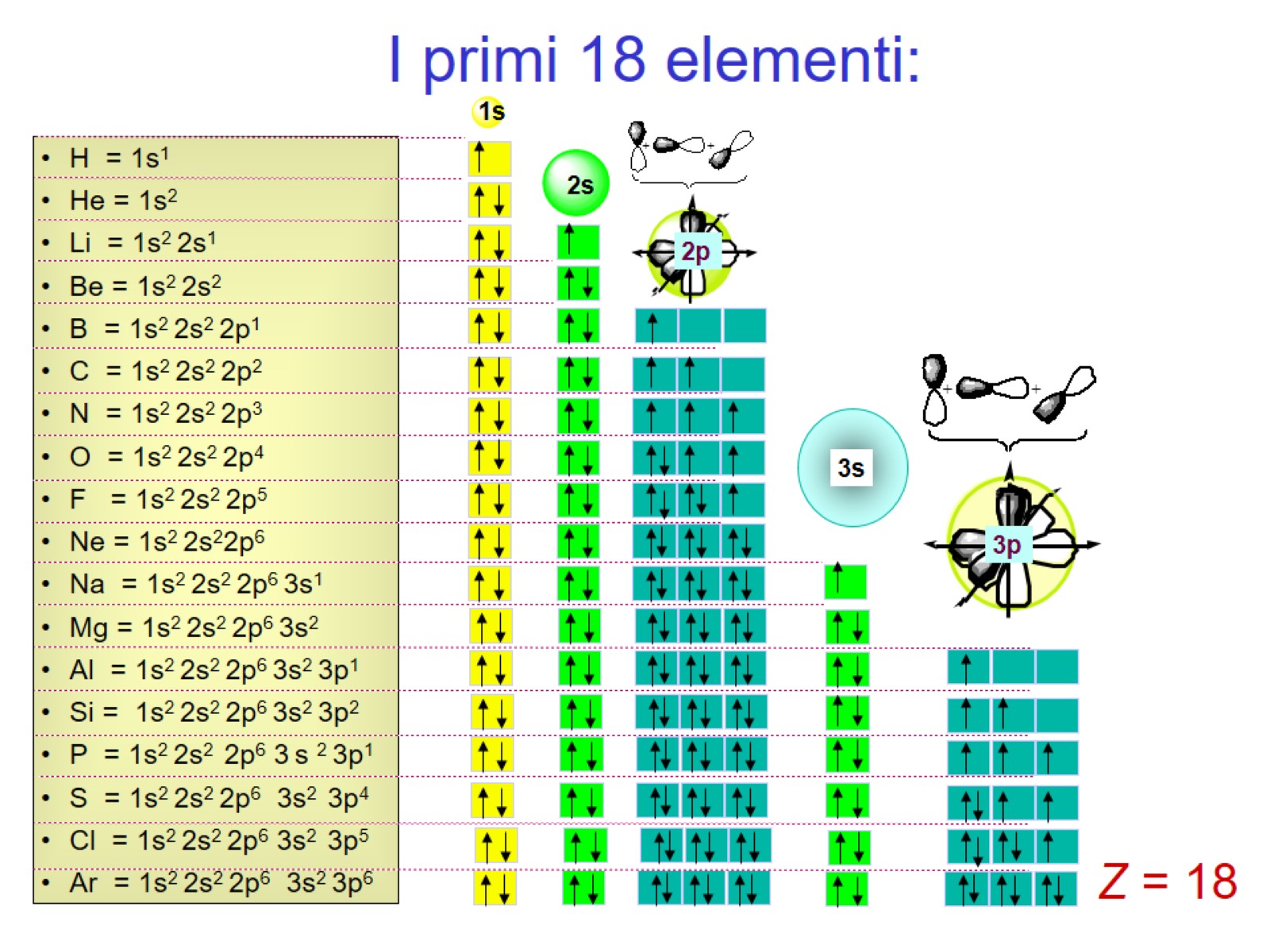 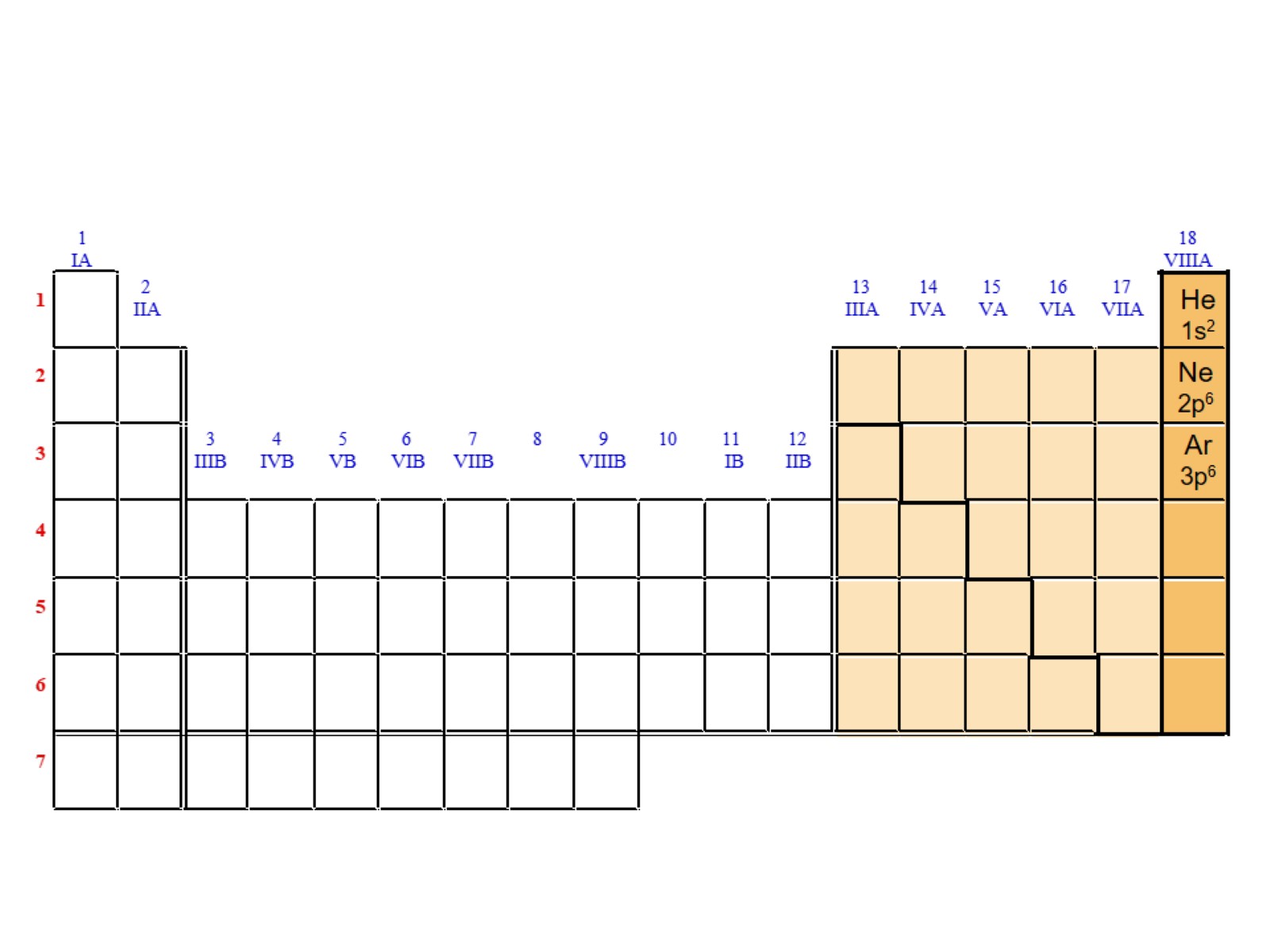 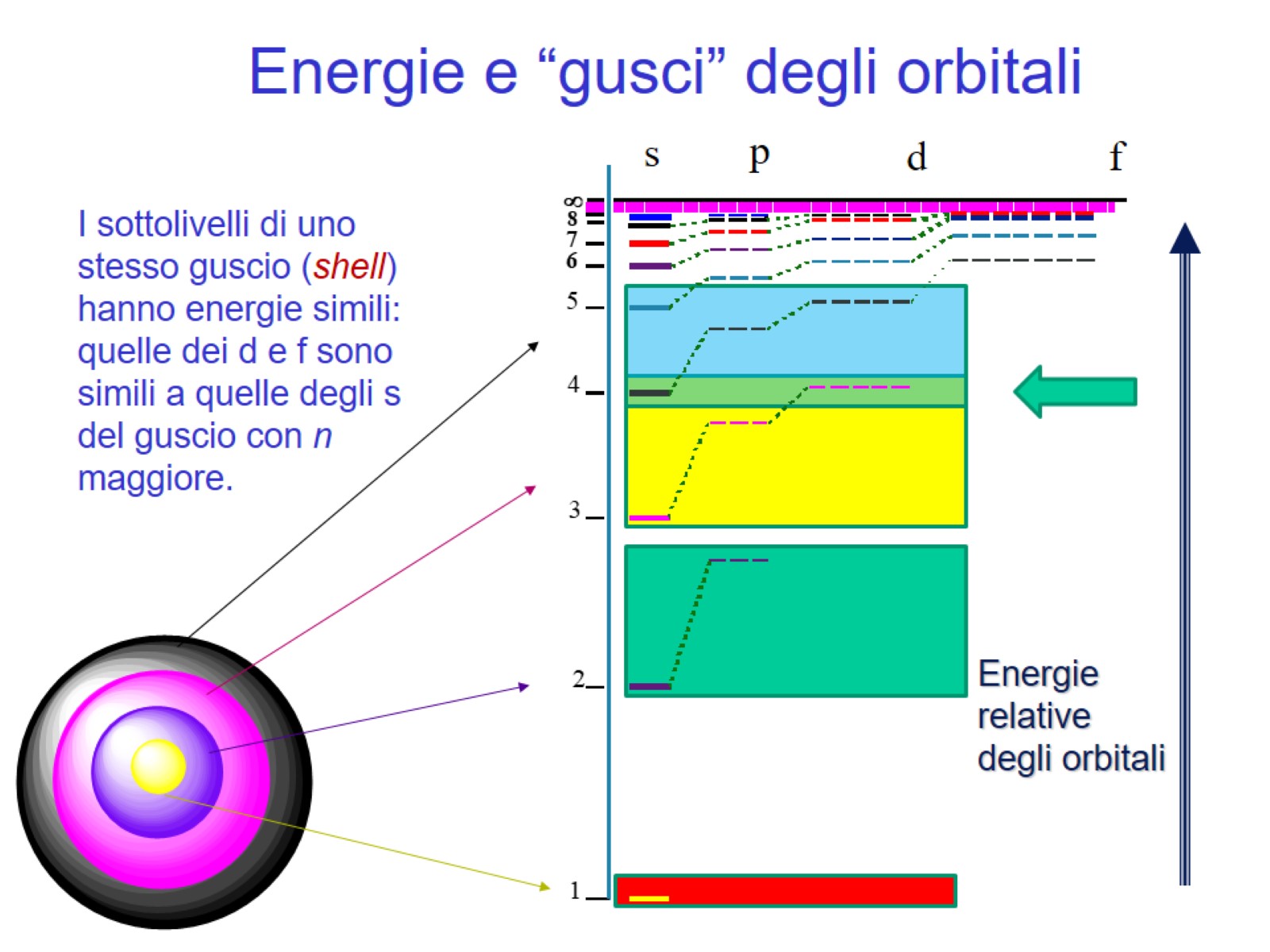 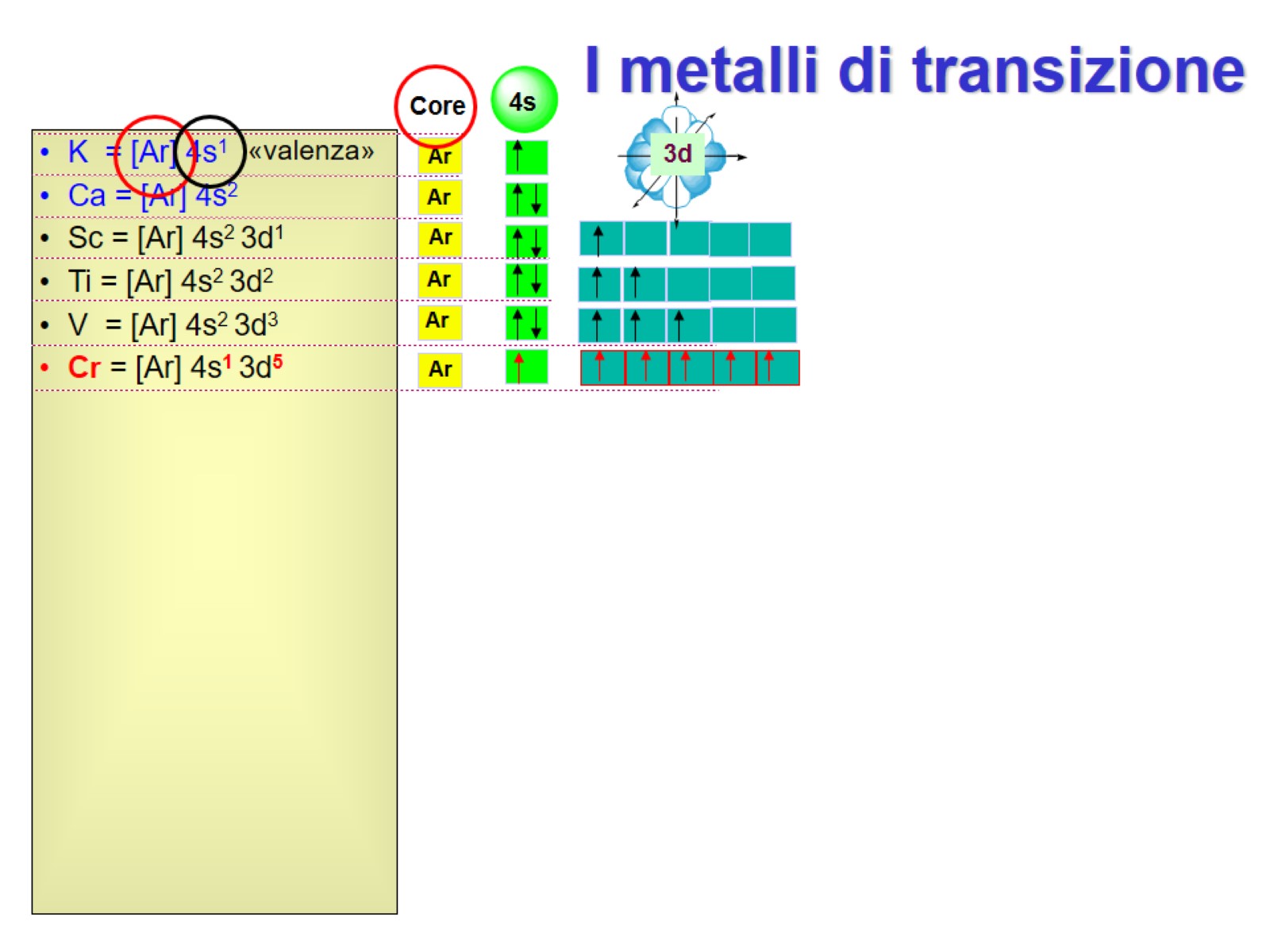 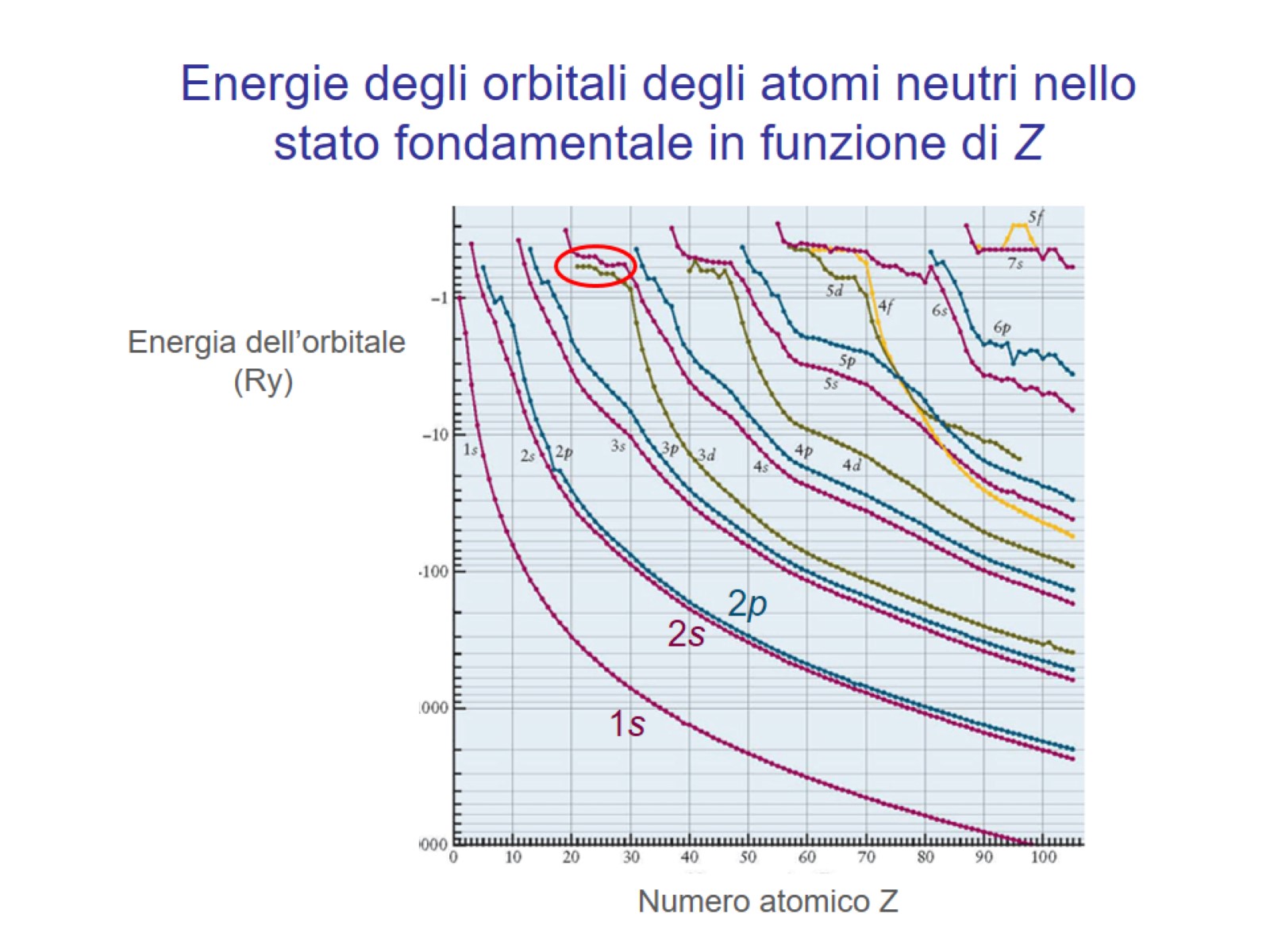 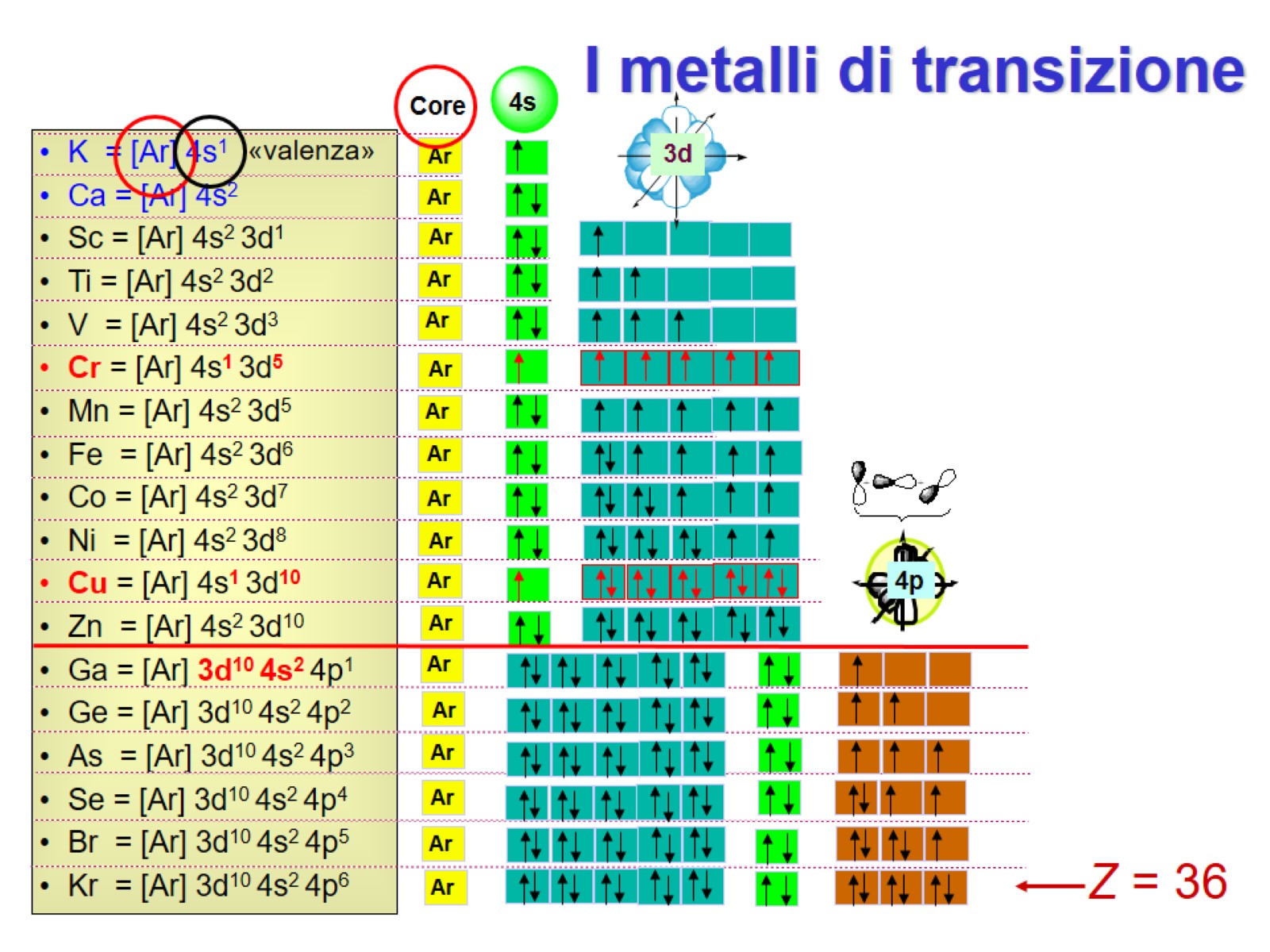 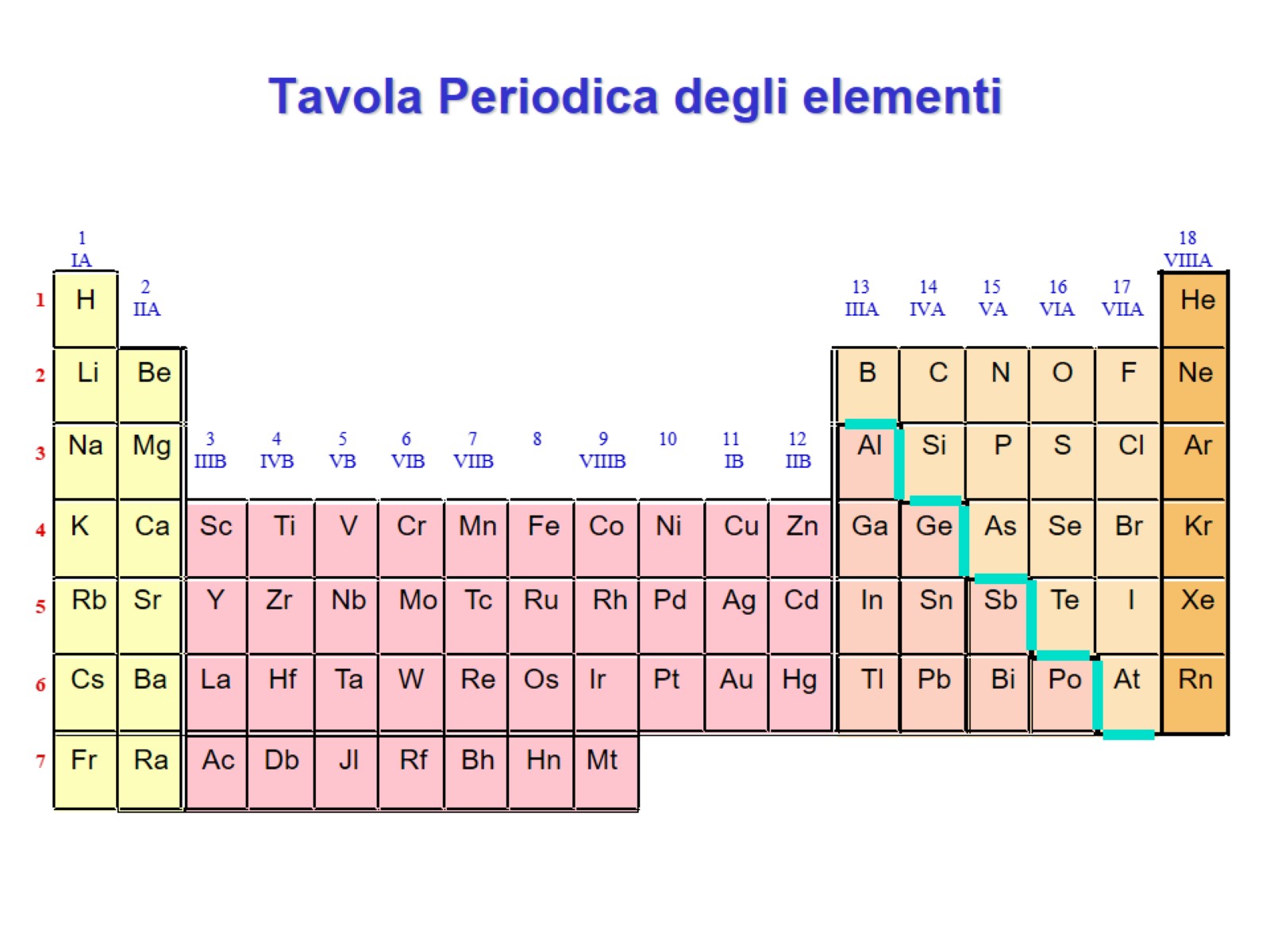 Tavola Periodica degli elementi
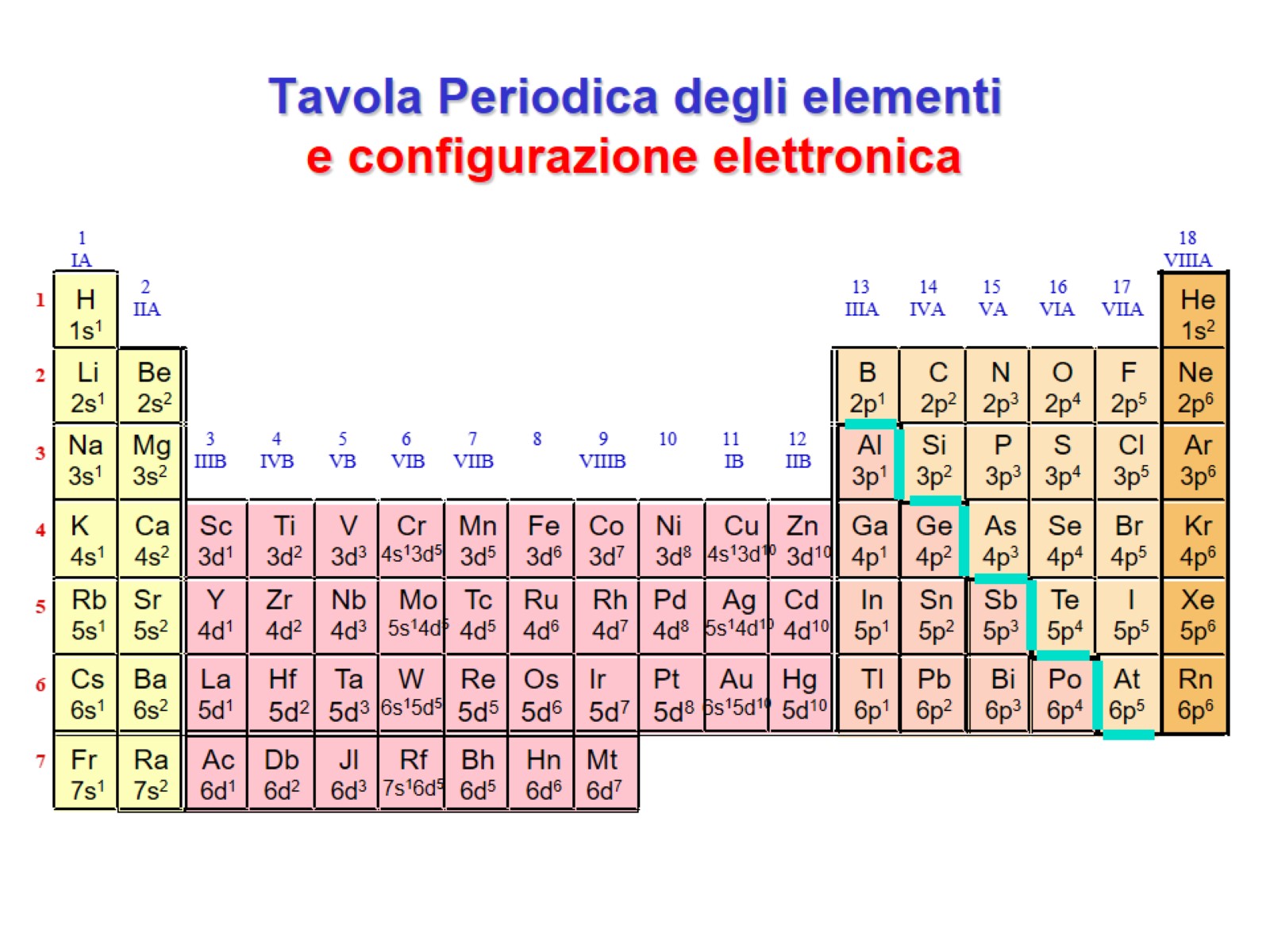 Tavola Periodica degli elementie configurazione elettronica
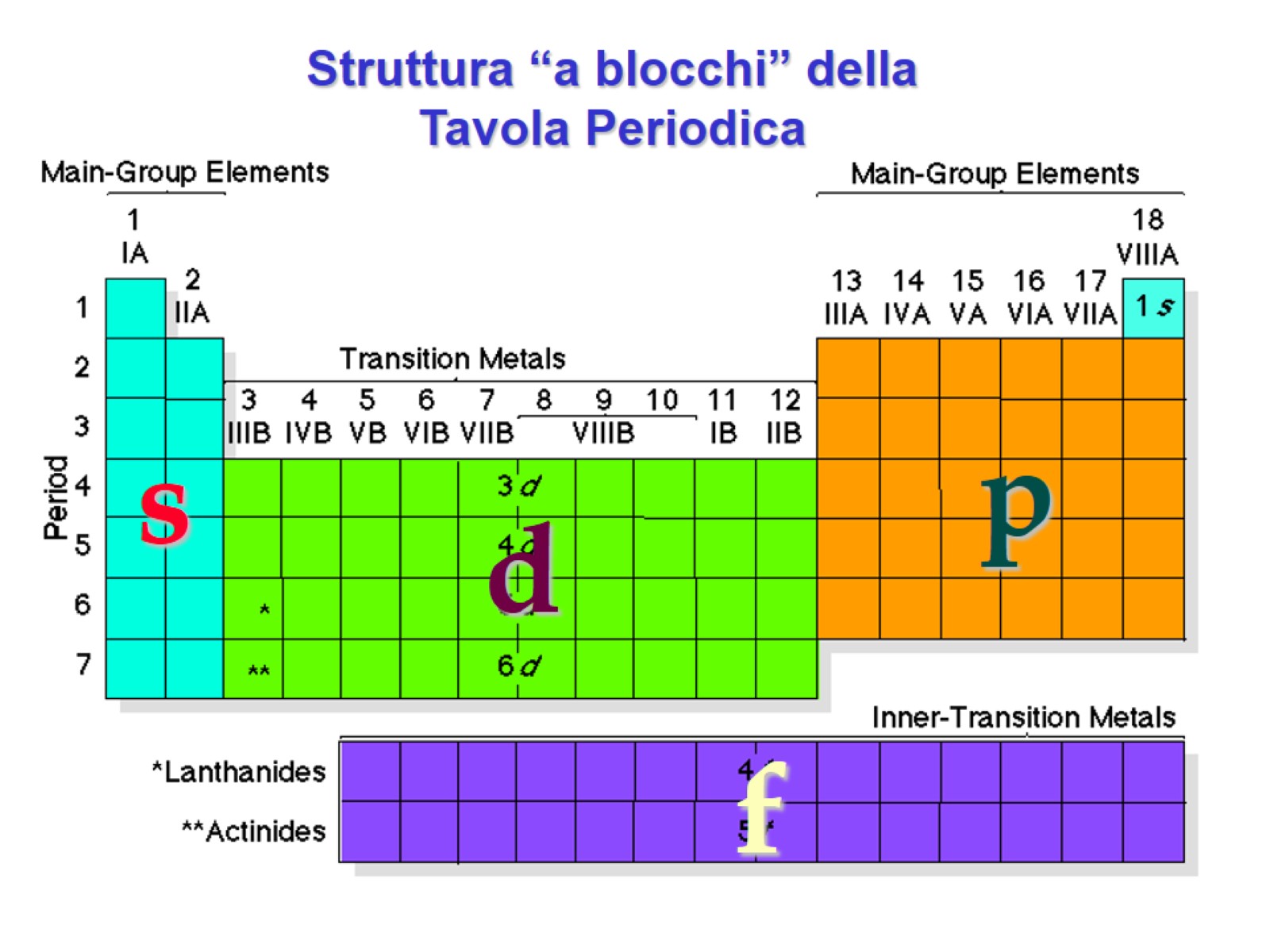 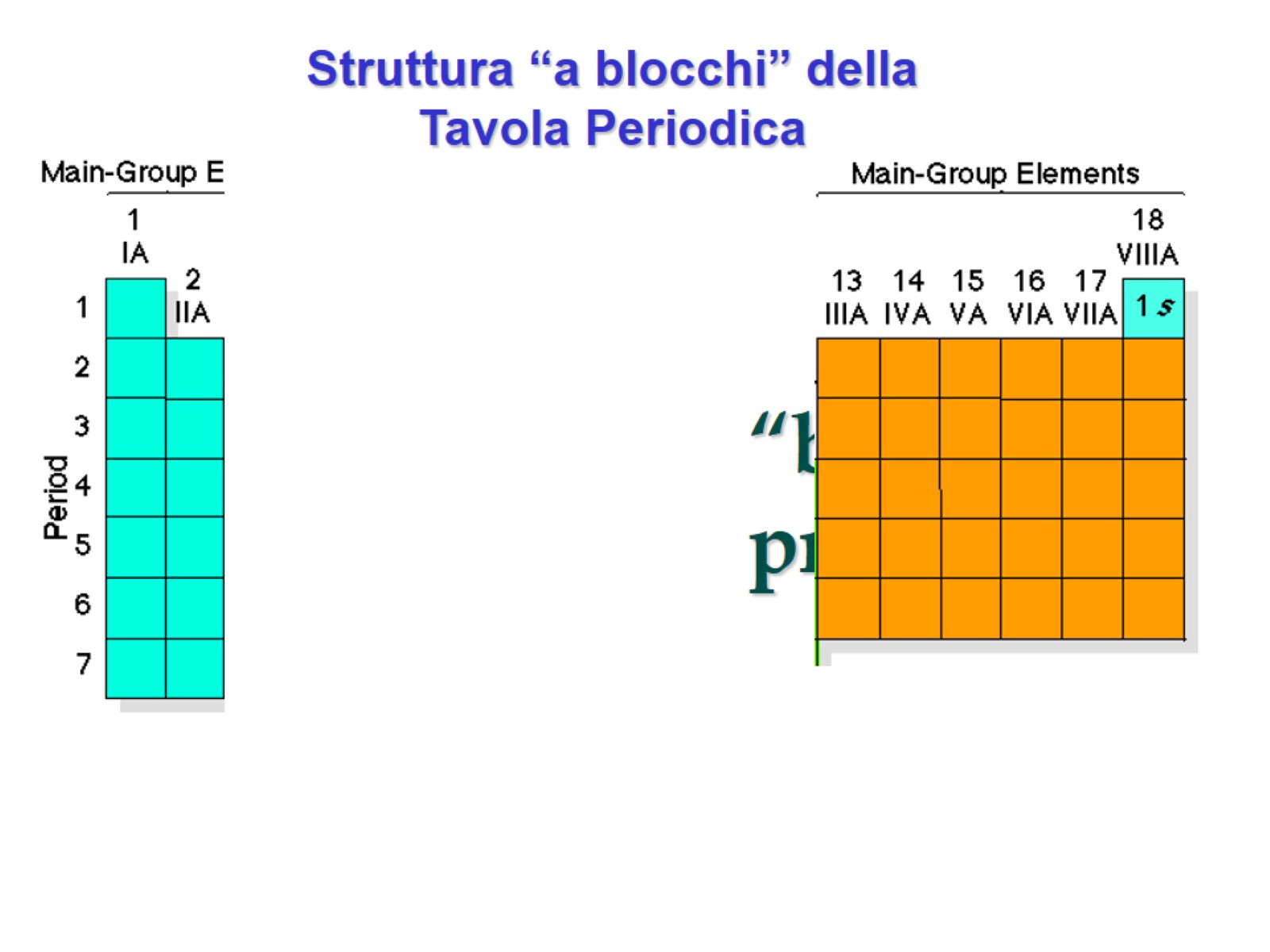 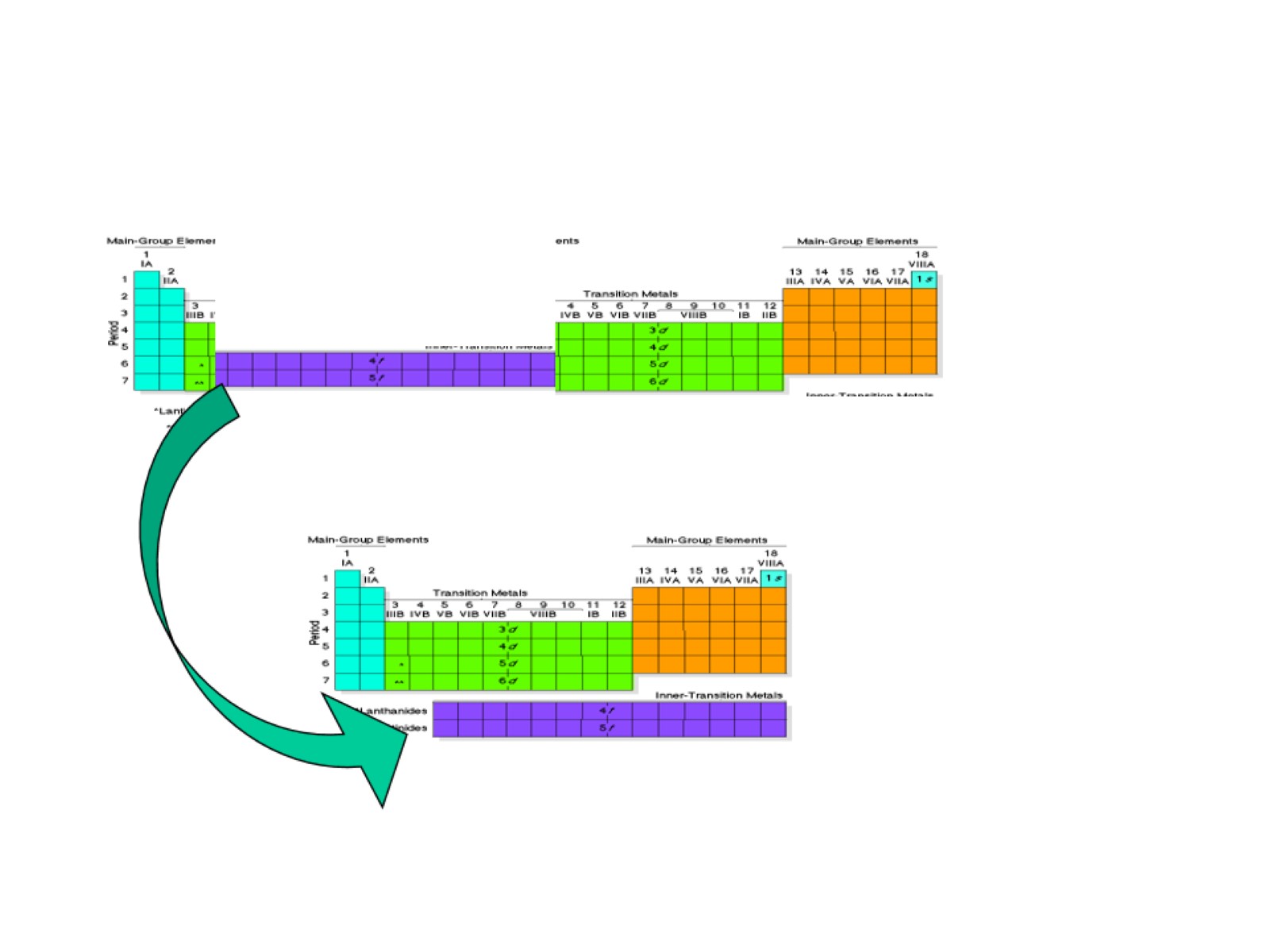 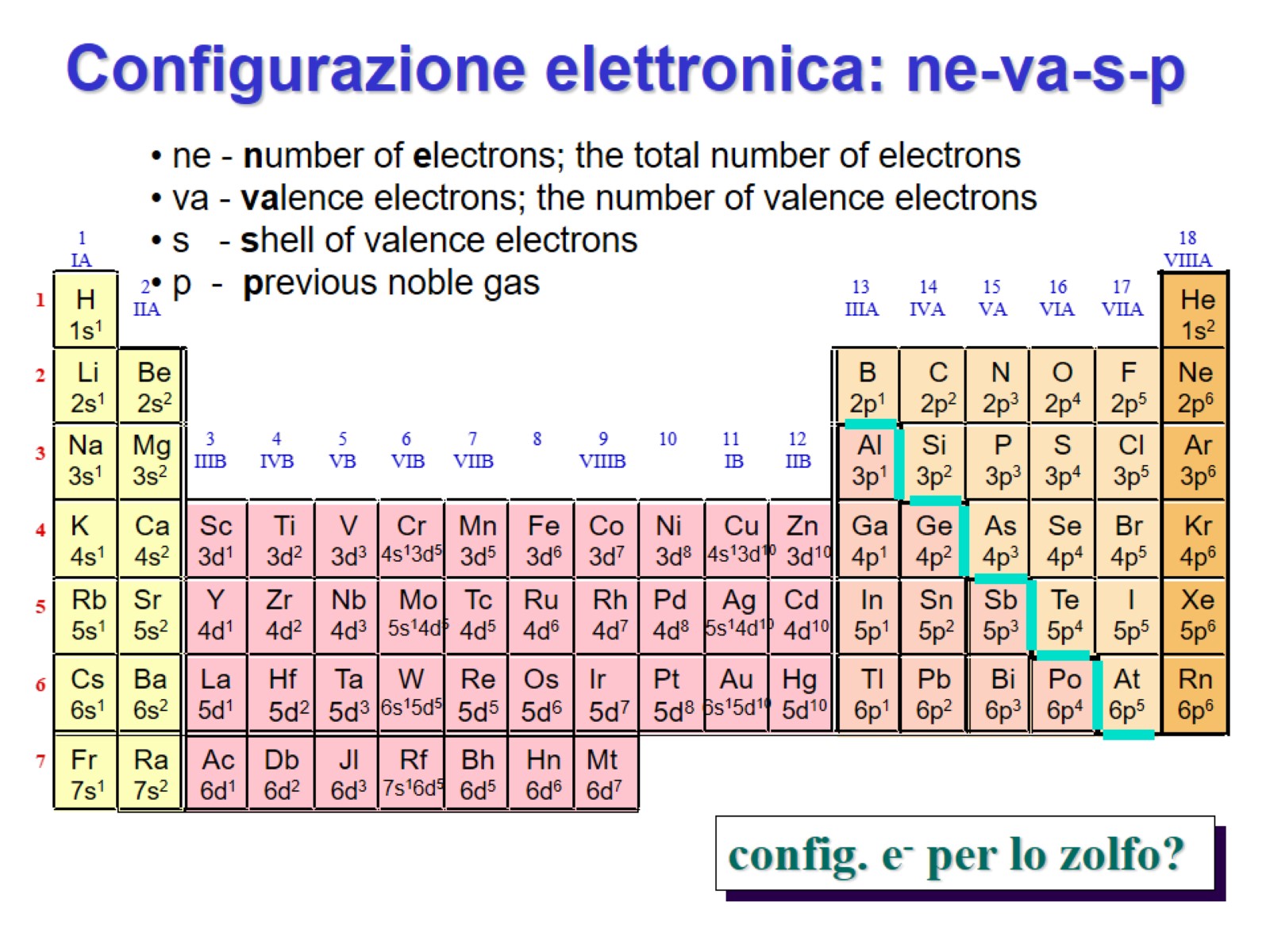 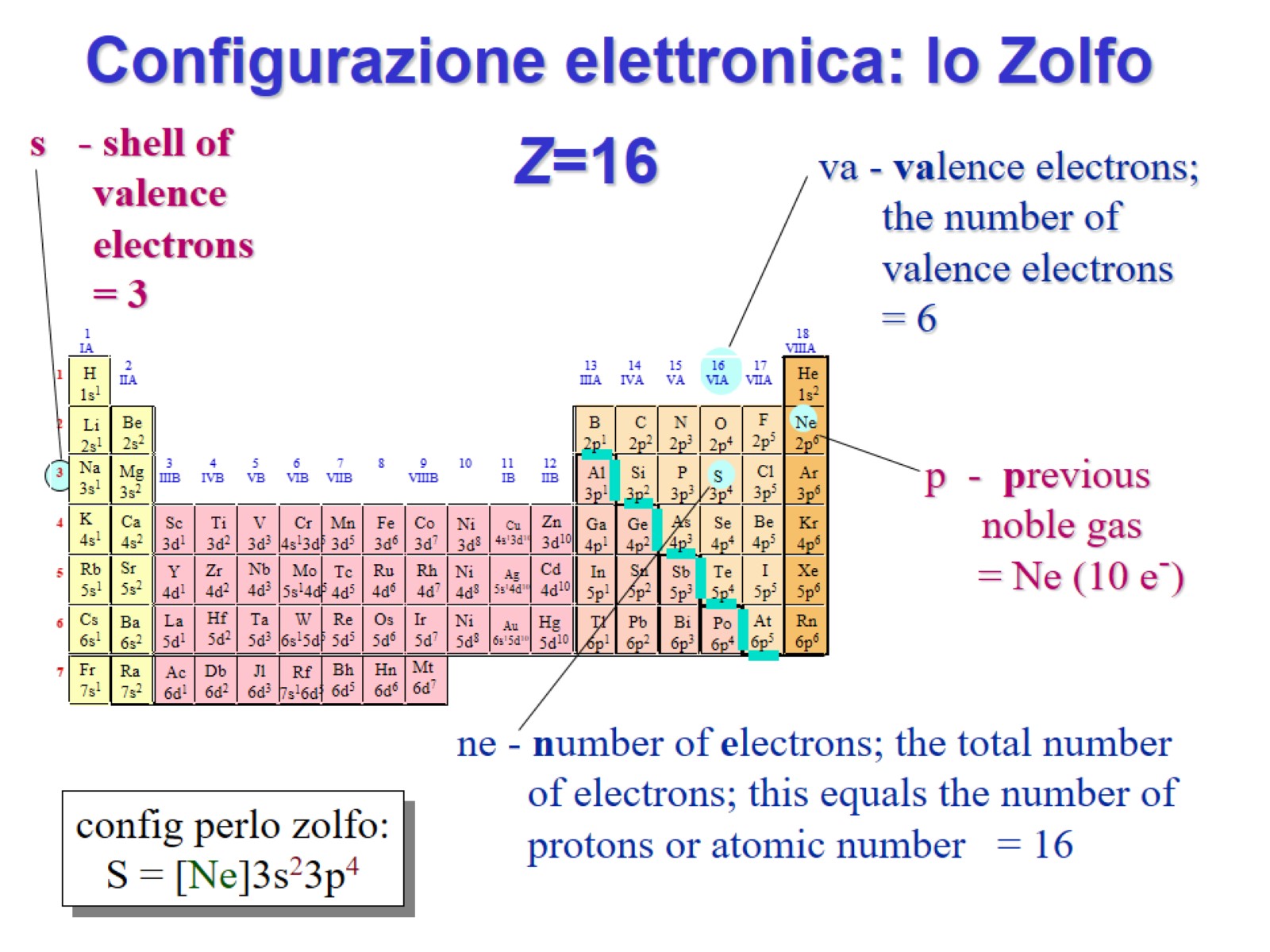 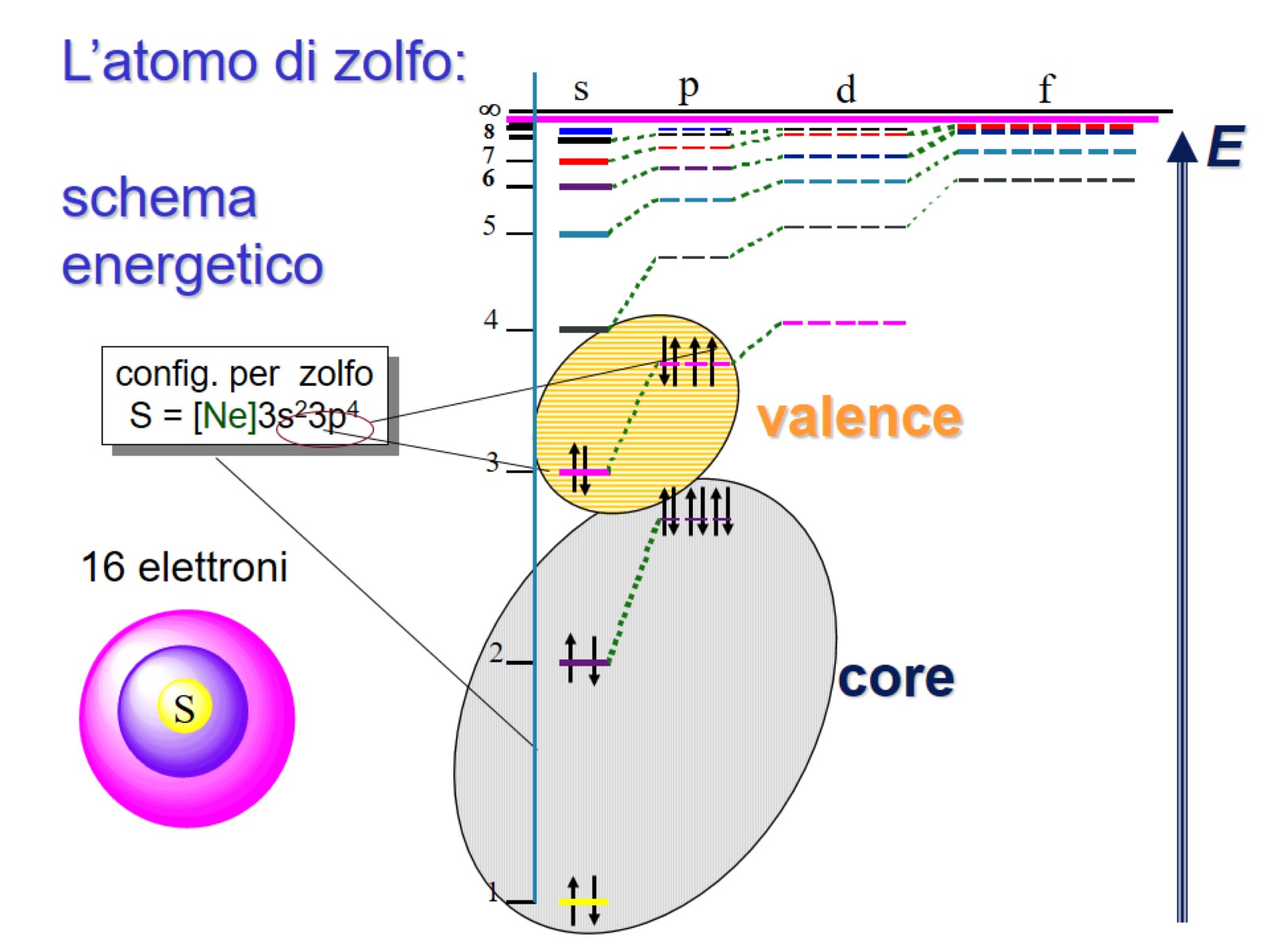 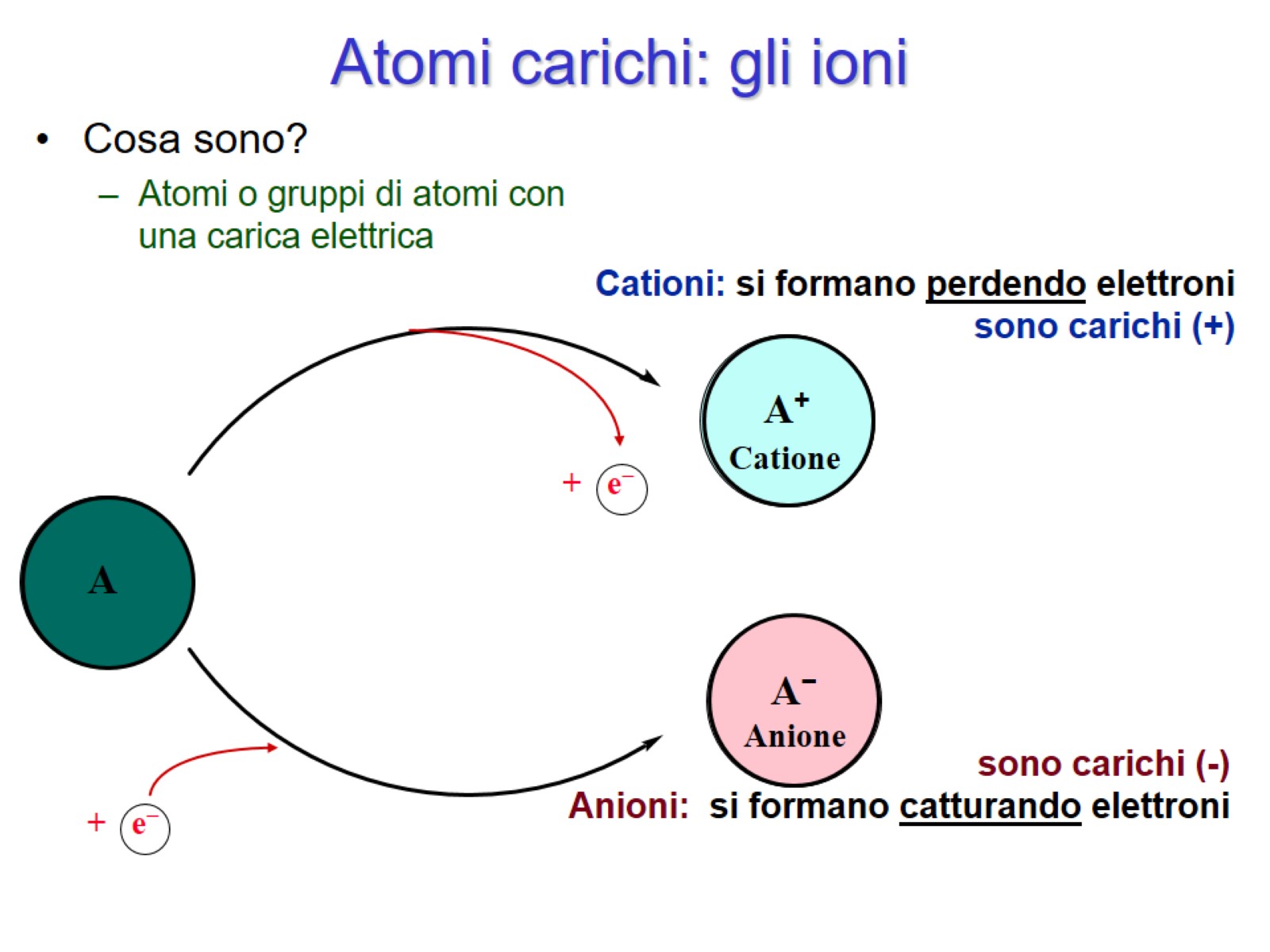 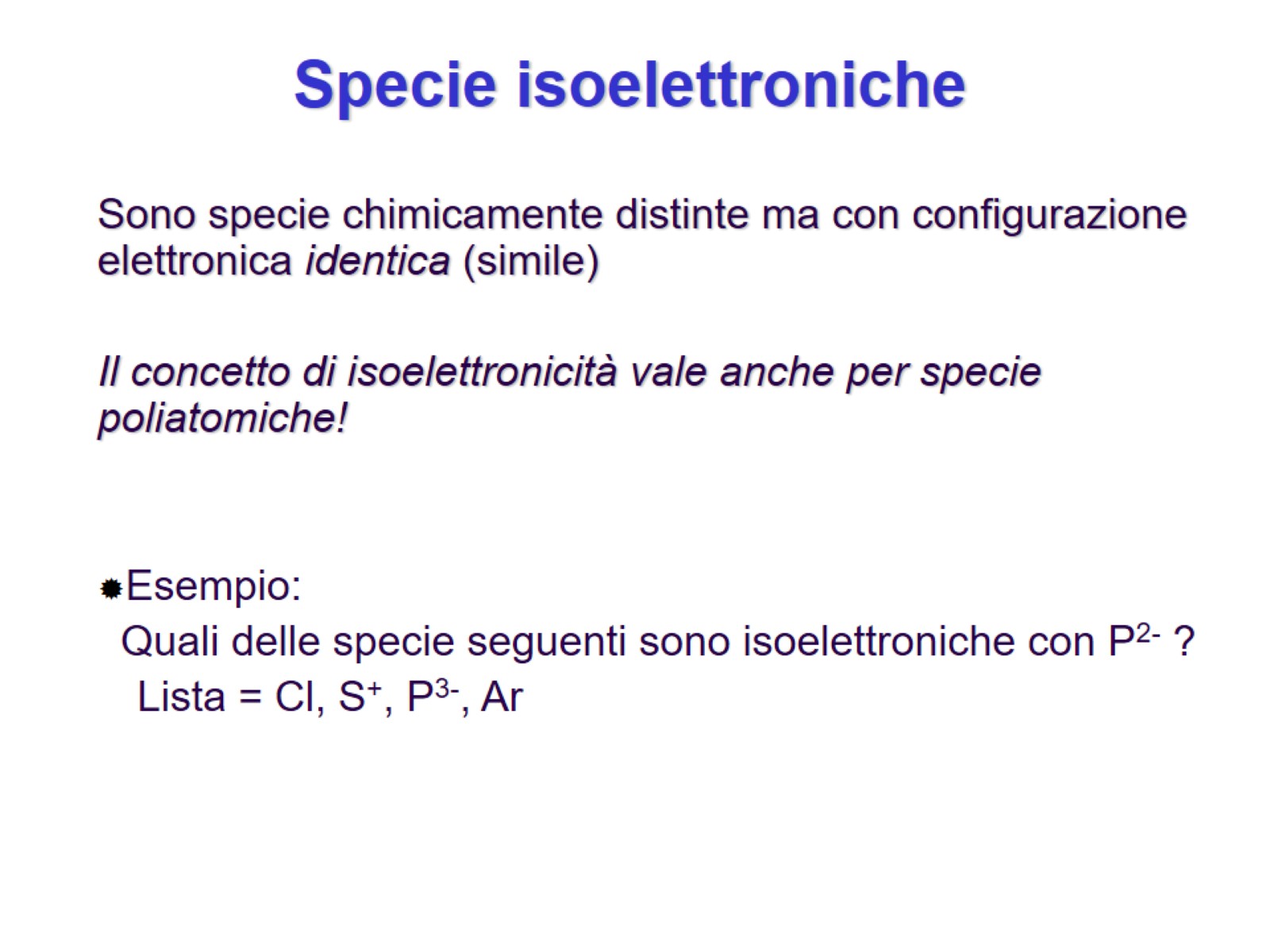 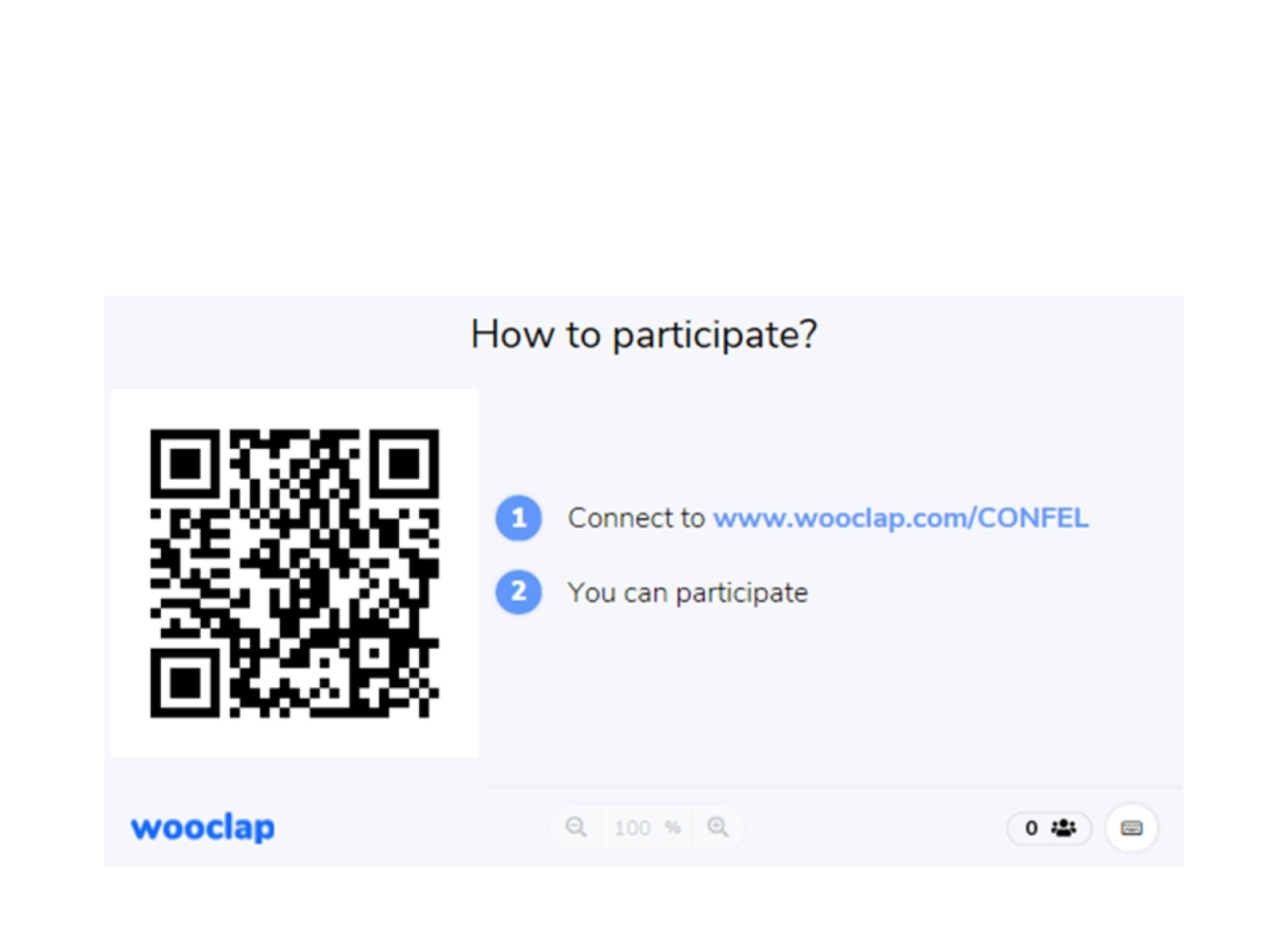 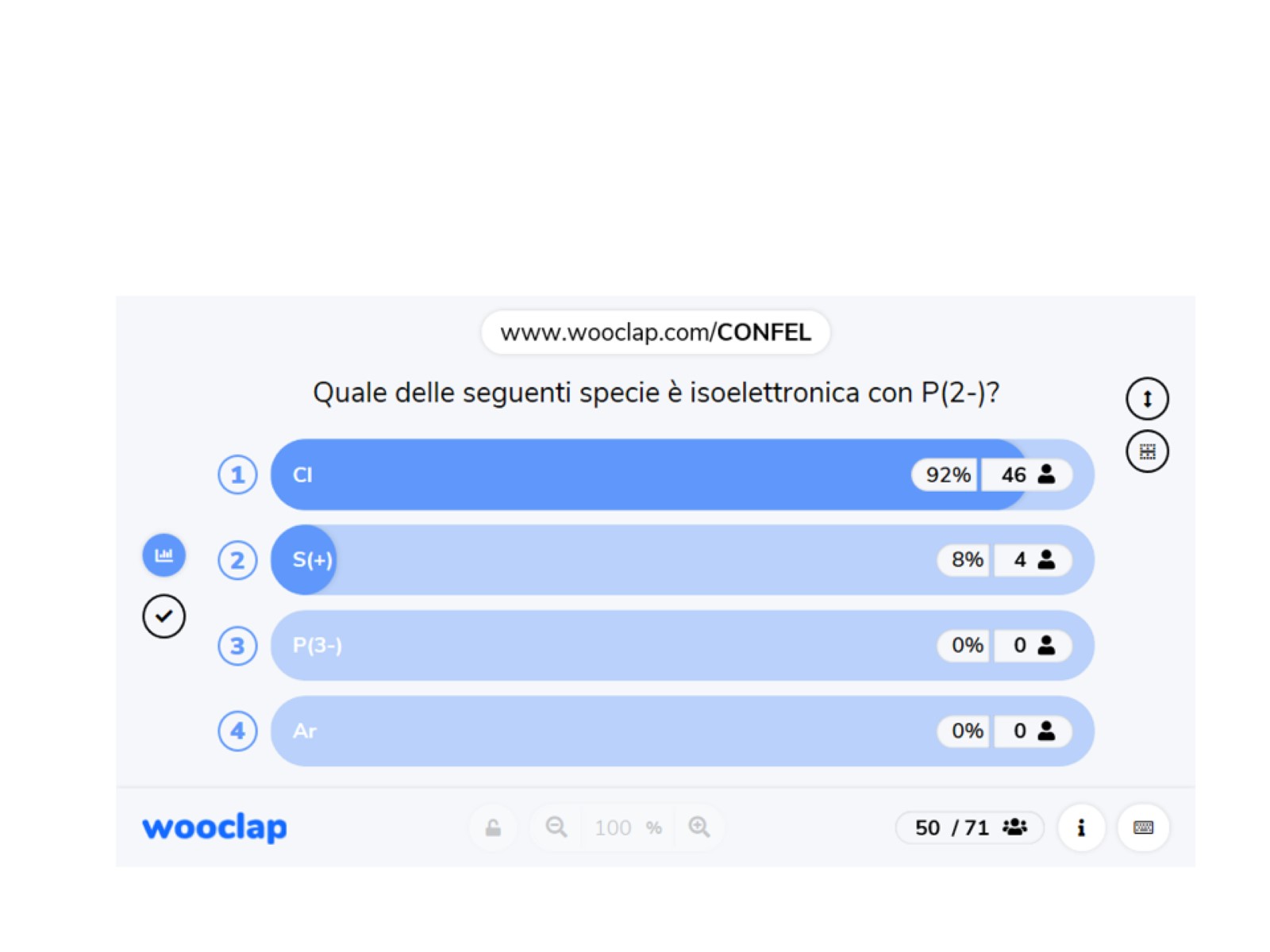 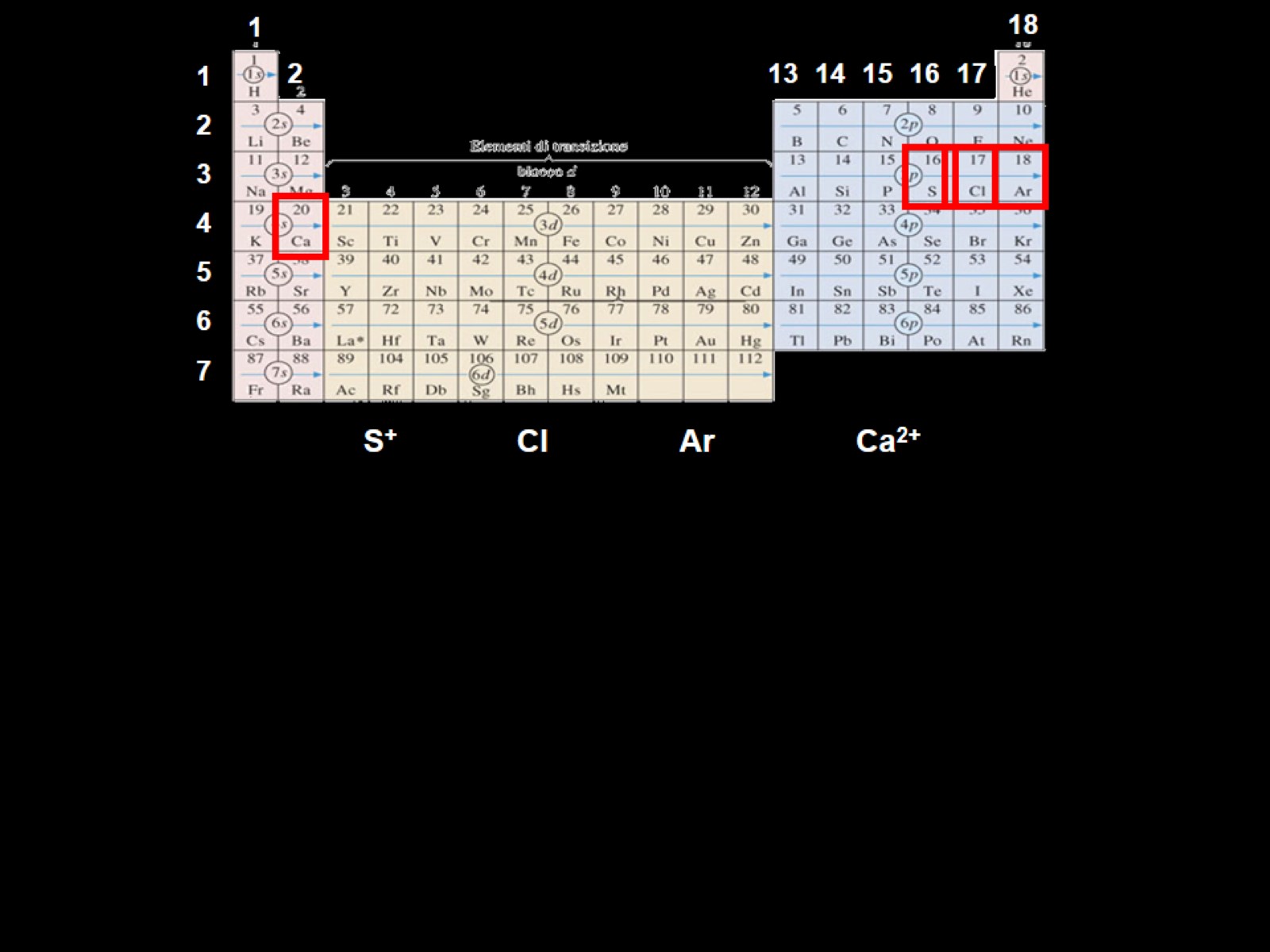 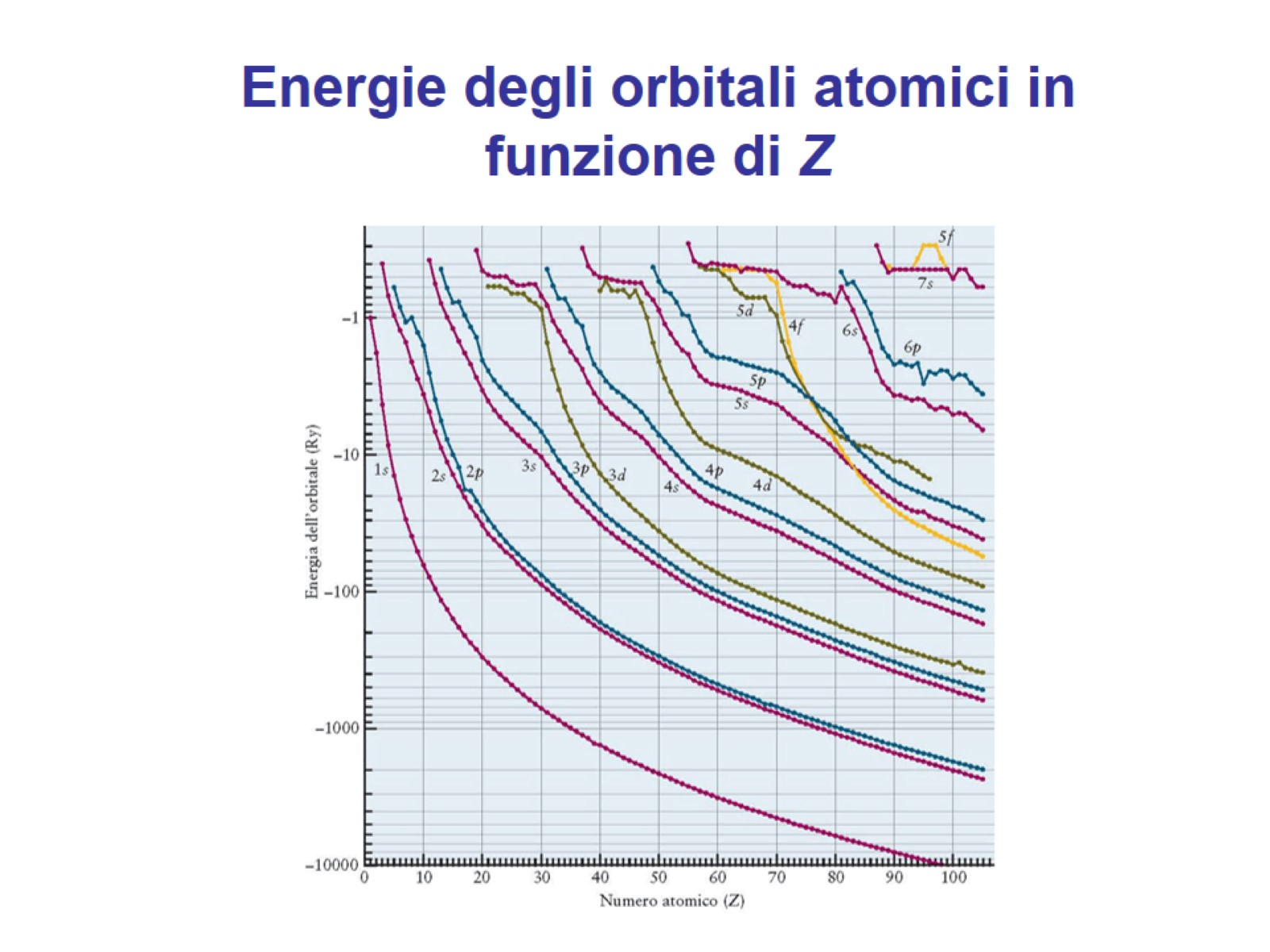 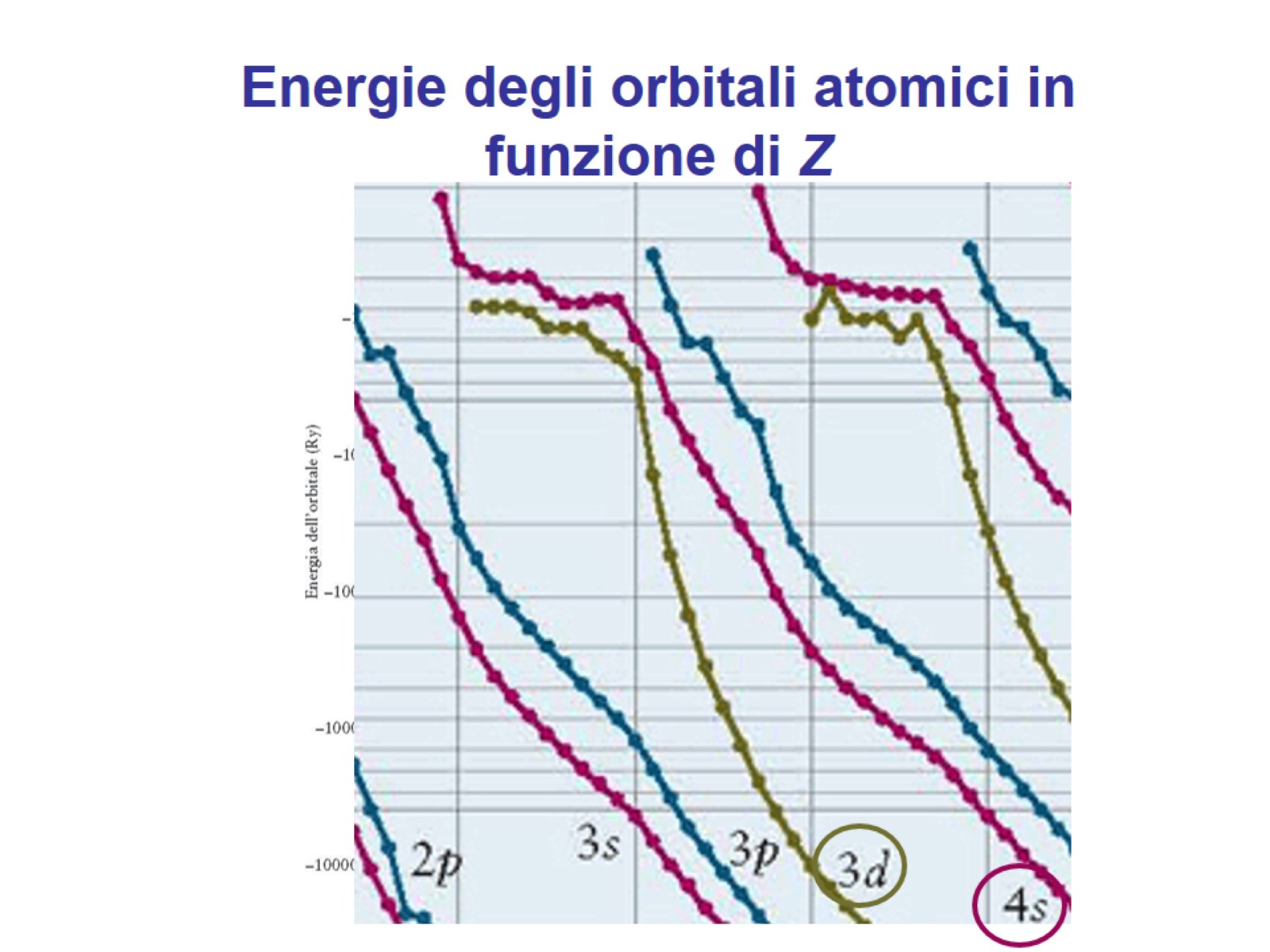 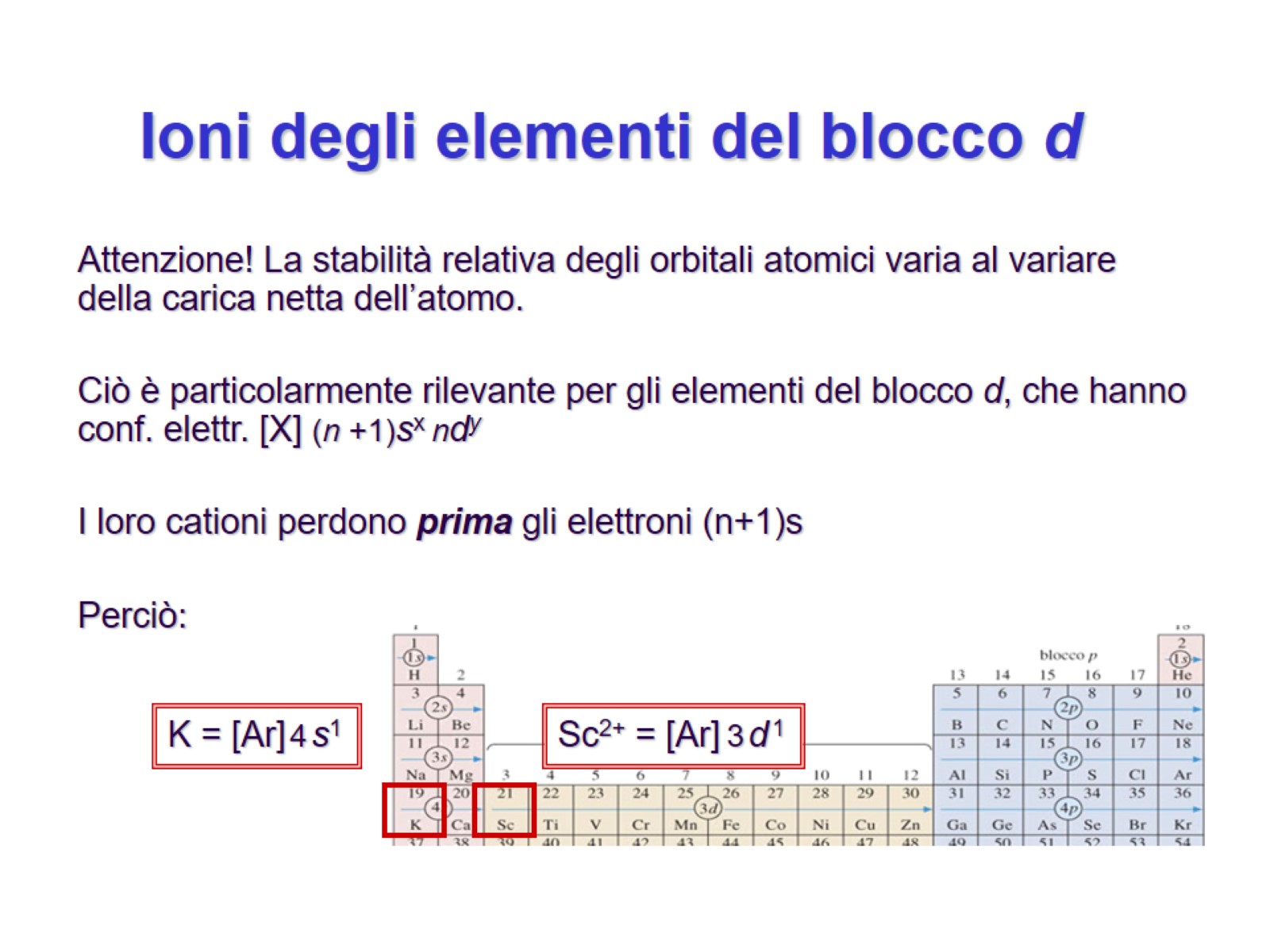